Regionales Tourismus-Krisenmanagement (RTKM)
HEI-Kurs, 2023
Entwickelt von Laura Magan (Momentum)
Modul 3
Bewertung und Analyse der regionalen Krisenanfälligkeit 
und -bereitschaft
Modul 3 (Teil 1) (Schritt 1)
Durchführung einer regionalen Krisen- und Risikobewertung
Modul 3 (Teil 2) (Schritt 2)
Durchführung einer regionalen SWOT-Analyse
Modul 3 (Teil 2) (Schritt 3)
Durchführen eines regionalen Krisen-Audits
Modul 1
Modul 3
Modul 2
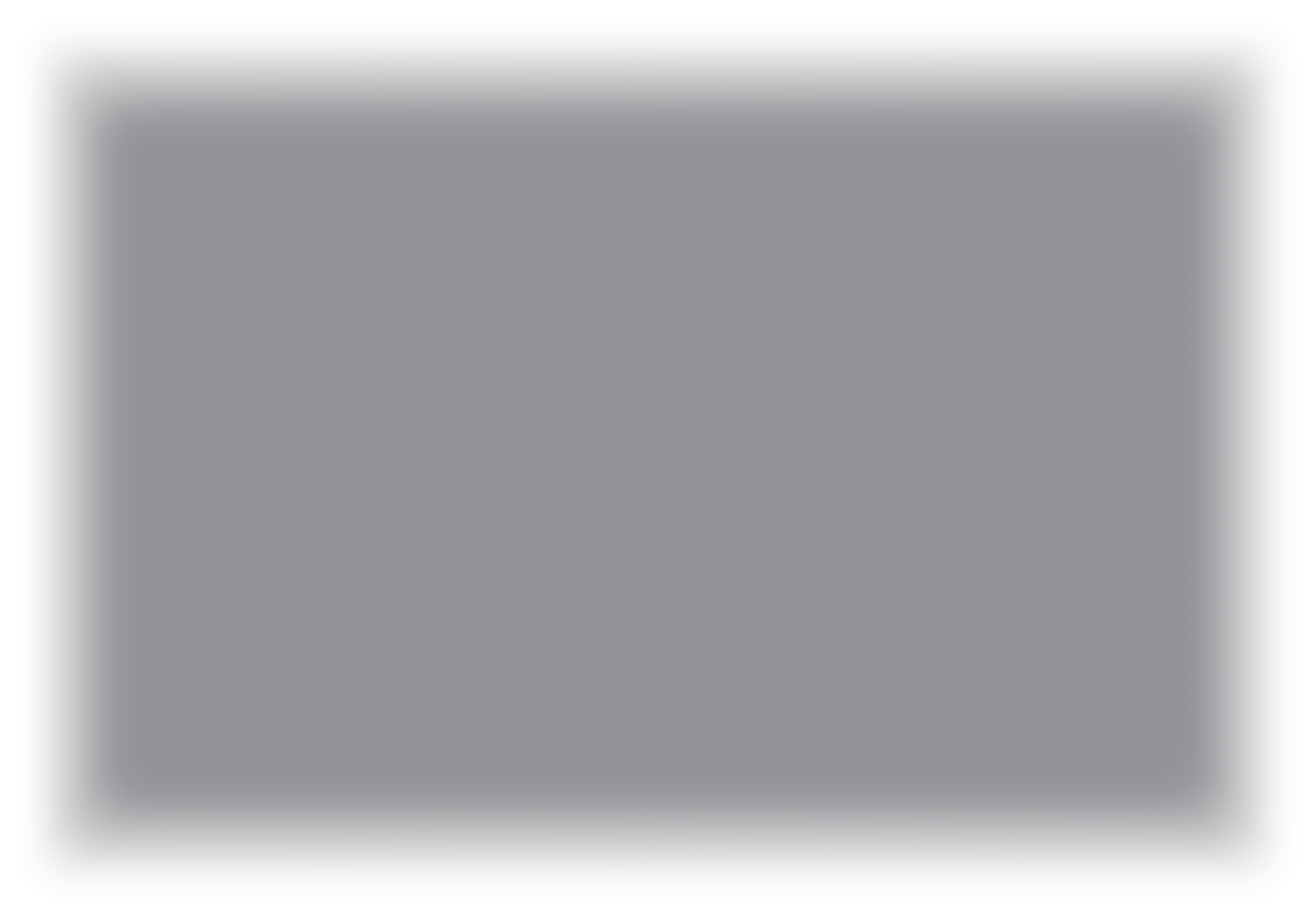 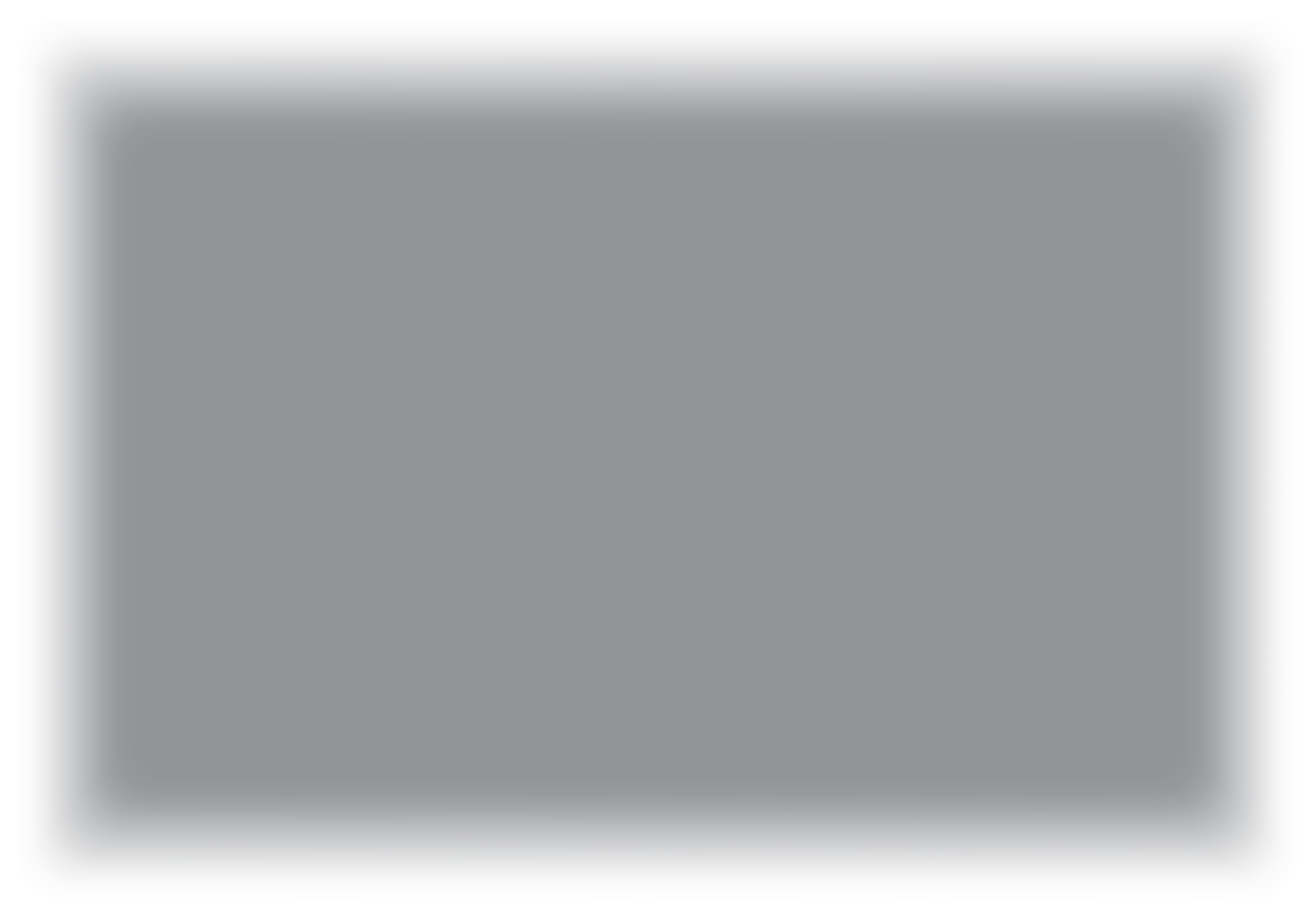 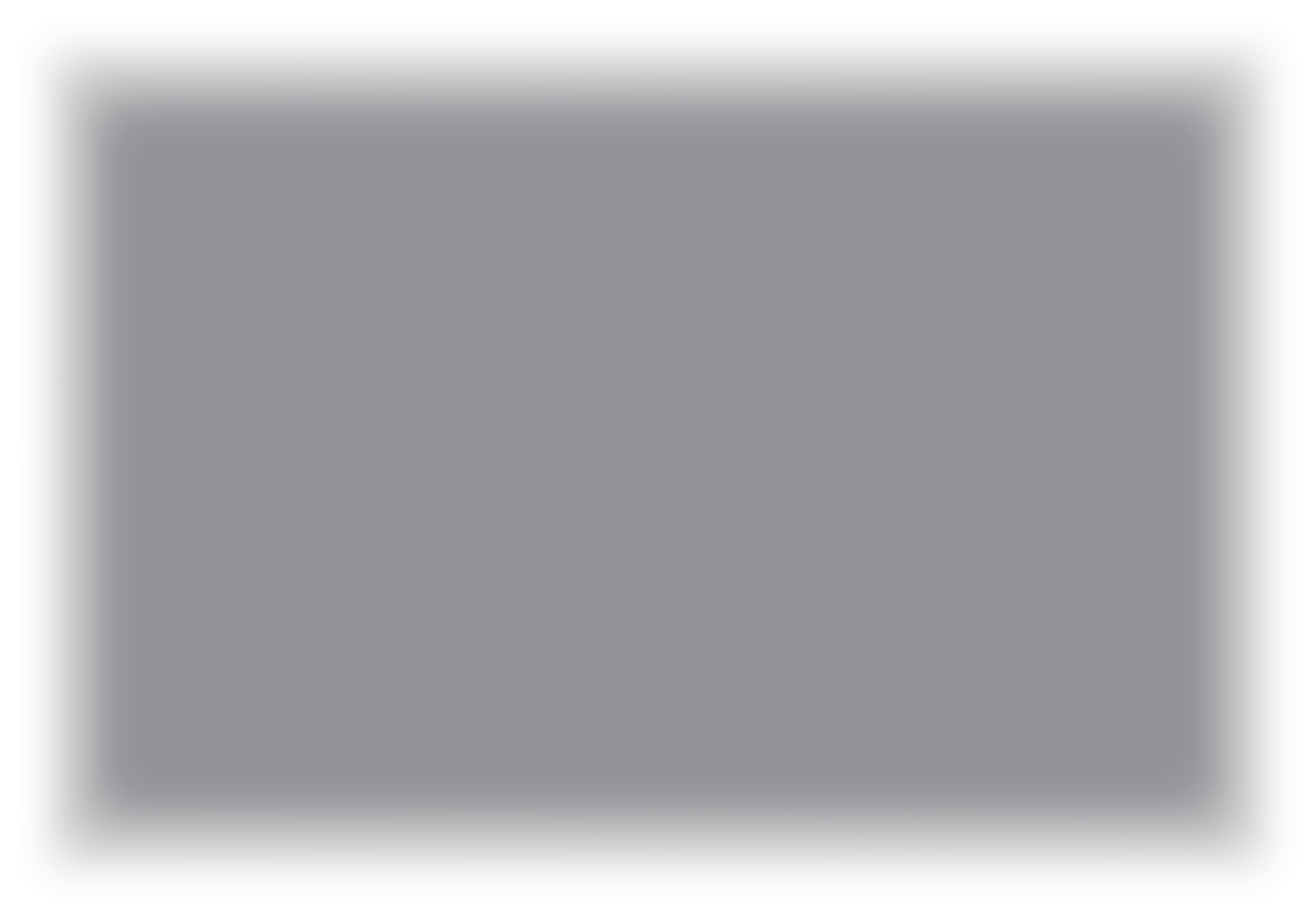 Phase 1 Vorbereitung & Schadens-begrenzung
Einführung in das regio-nale Tourismus-Krisenmanagement und dessen Komplexität
Richten Sie eine regionale öffentlich-private Part-nerschaft und ein Krisen-managementteam ein
Führen Sie eine SWOT-Analyse der regionalen Krisenanfälligkeit und ein Reiseziel-Audit durch
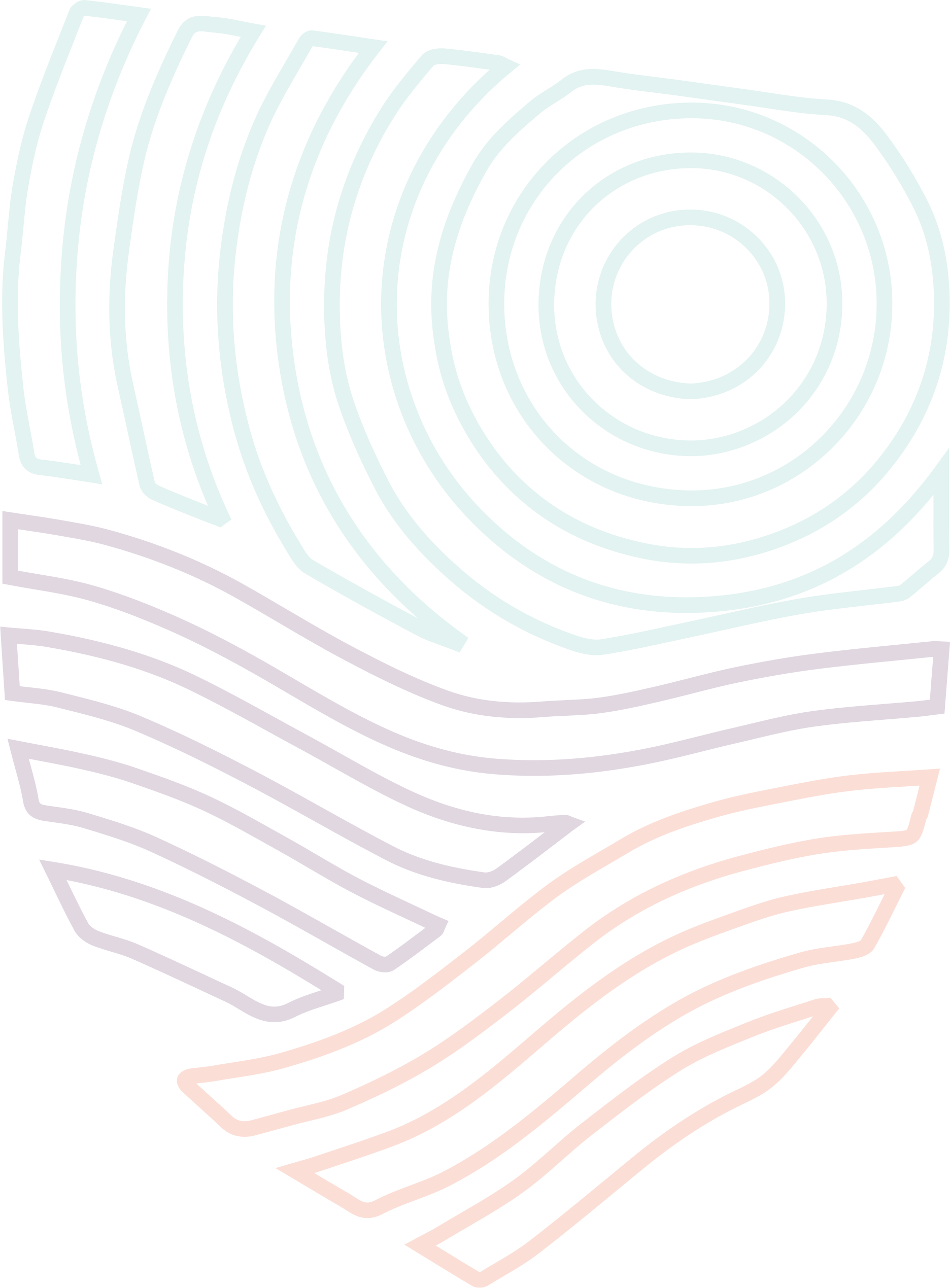 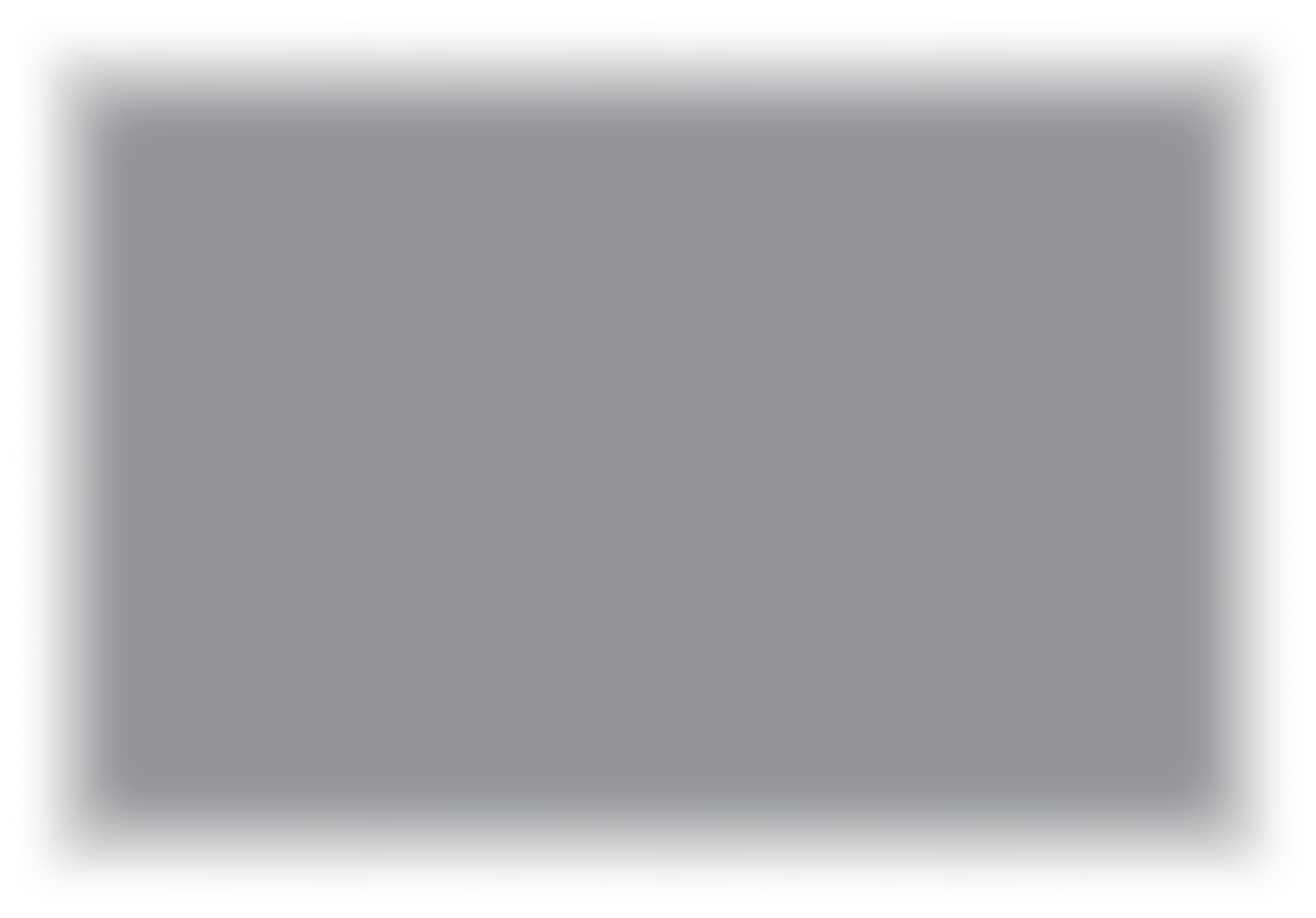 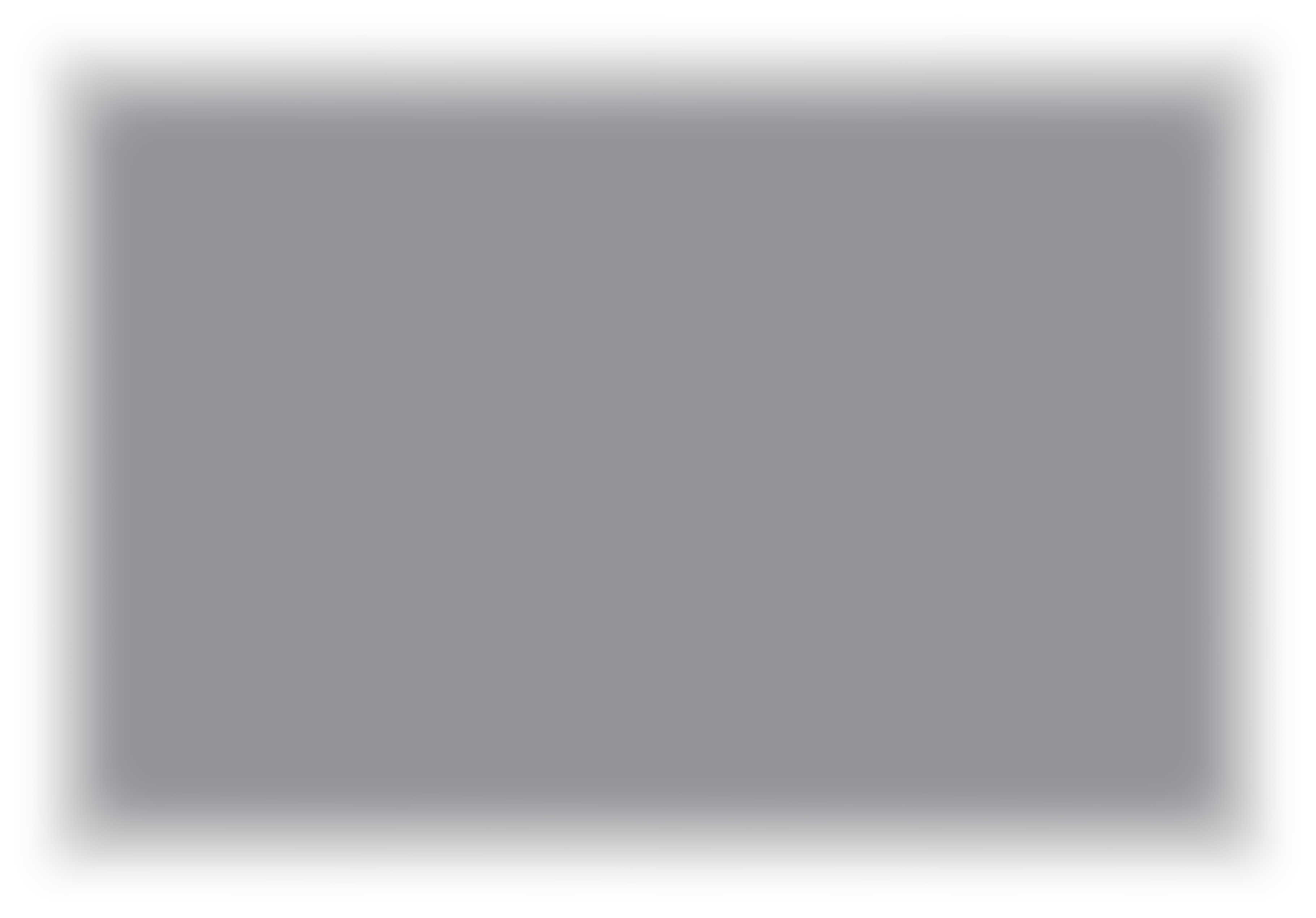 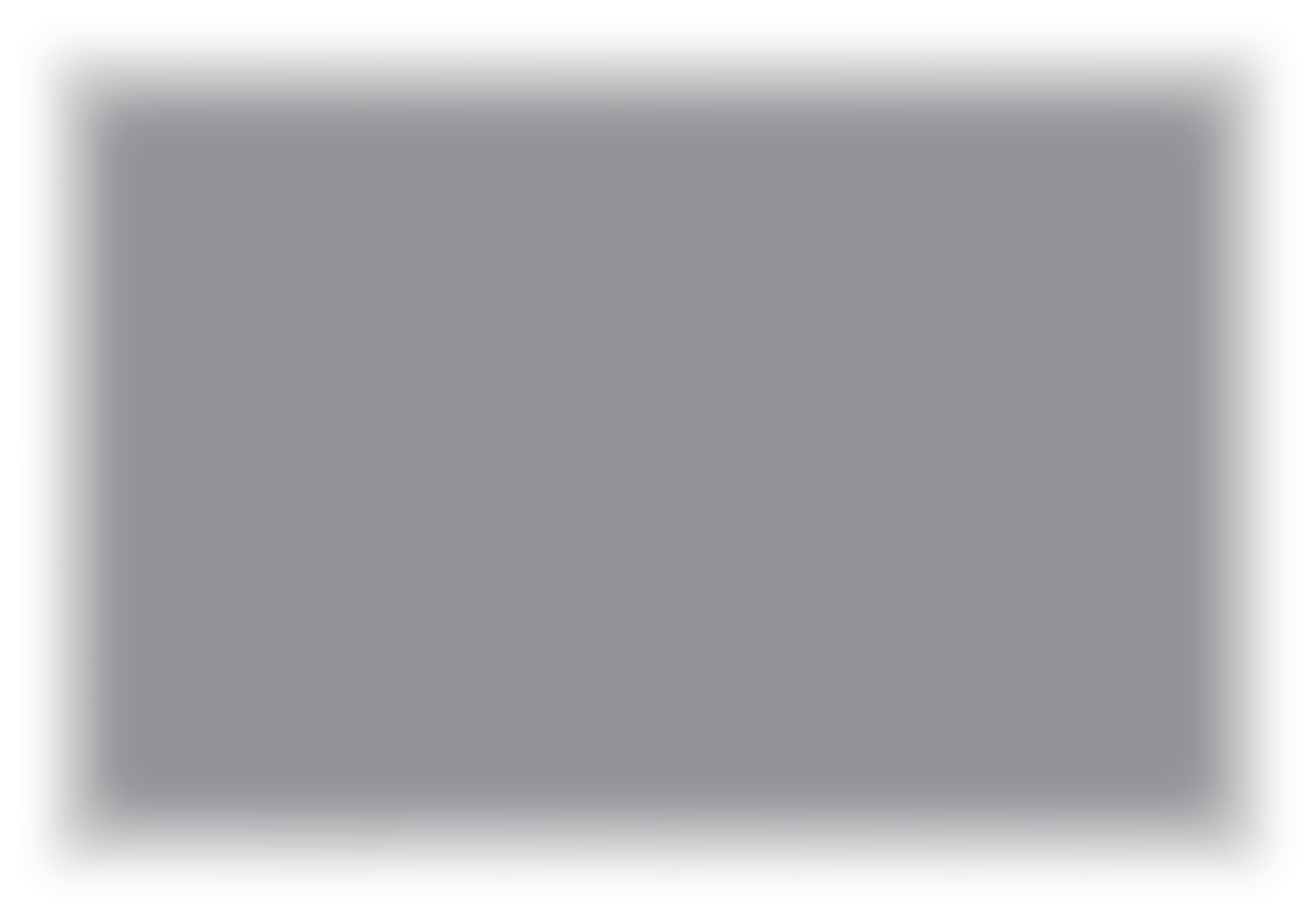 Modul 5
Modul 6
Modul 4
Phase 2 Planung 
& Reaktion
Mobilisierung von Maßnahmen und Kommunikation mit der Branche für die reg. Zusammenarbeit
Entwickeln Sie eine regionale Strategie für das Krisenmanagement (langfr. Planung zur Schadensbegrenzung)
Entwickeln Sie einen regionalen Krisenmanagement-Reaktionsplan (kurzfr. Reaktionsplan)
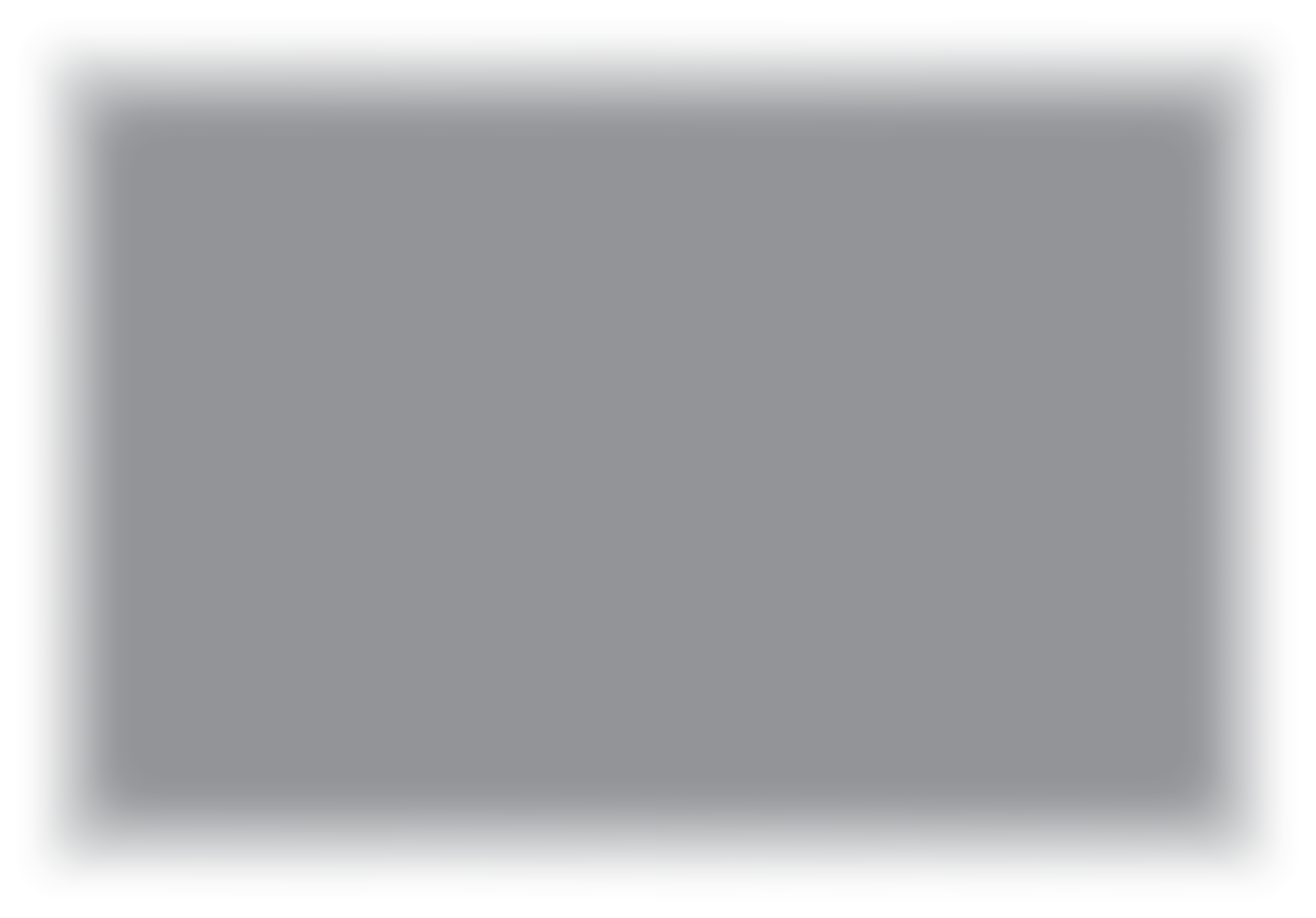 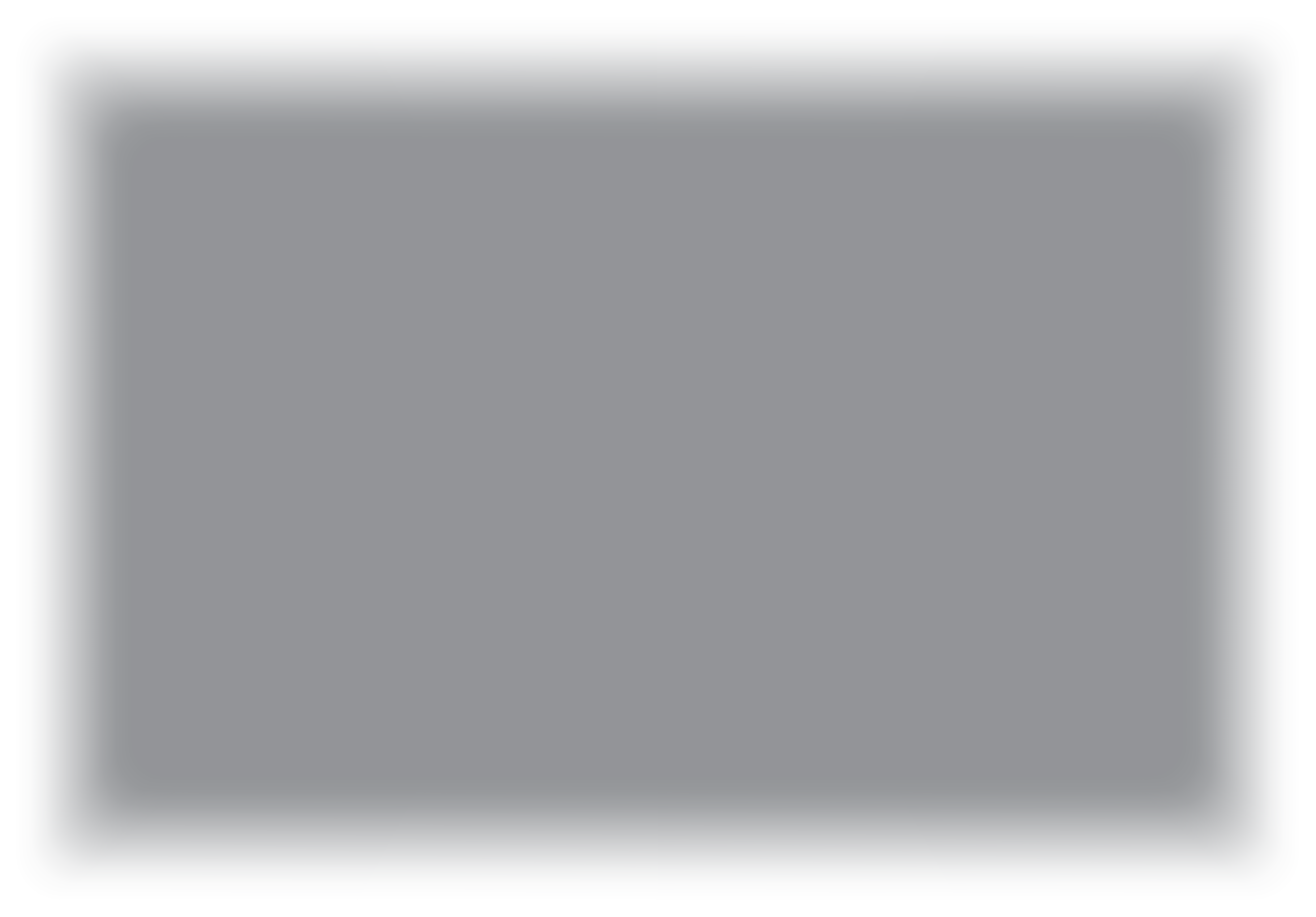 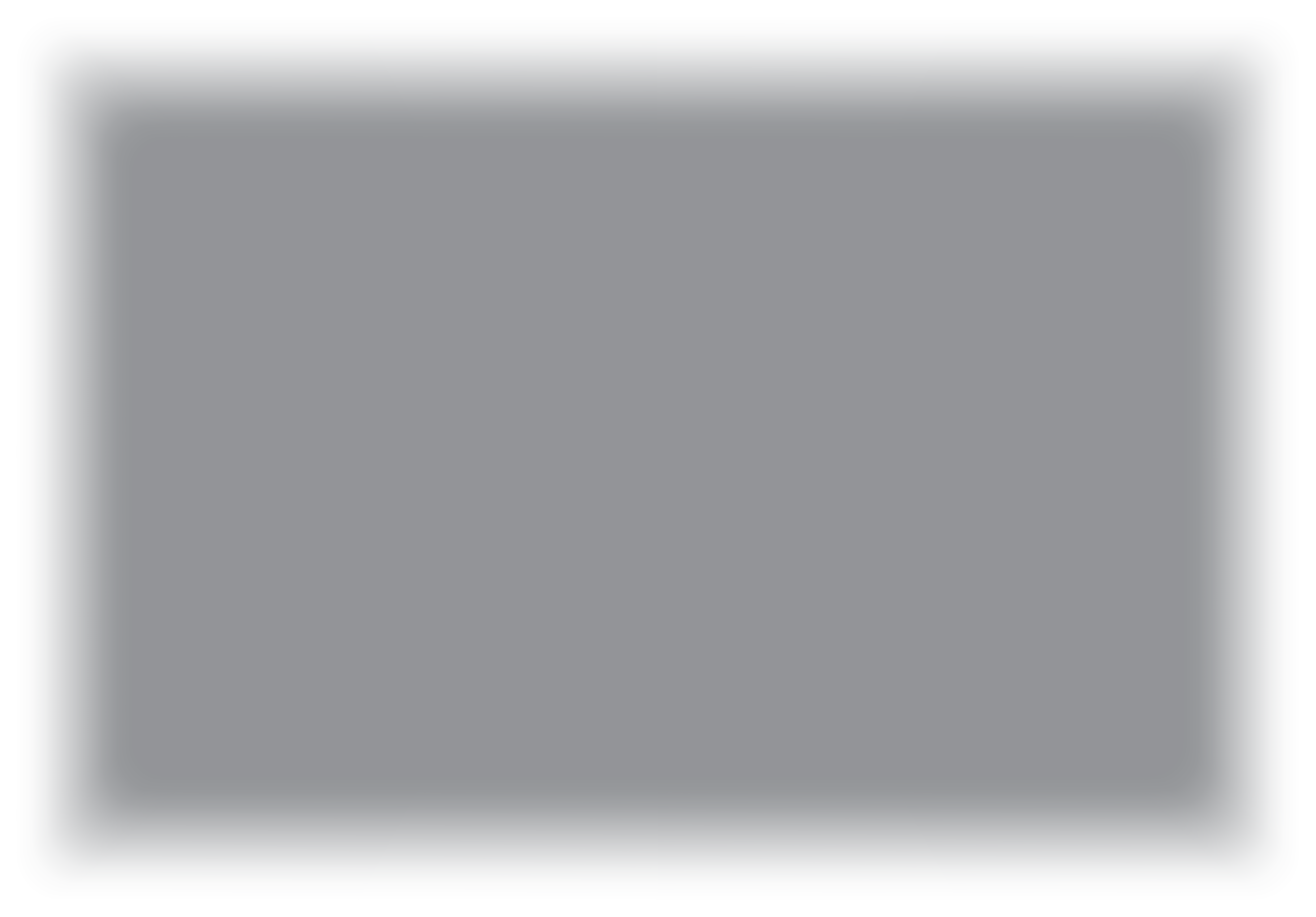 Phase 3
Erholung, Wiederaufbau & Resilienz
Modul 7
Modul 9
Modul 8
Regionale Erholung, Wiederaufbau und Resilienz auf dem Weg
 zu einer "neuen Norm" nach der Krise
Strategisches regionales Krisenreaktions- und Erholungsmarketing
Kommunikations-strategie und Umgang mit PR und Medien
Regionale Tourismus Roadmap zur Bewältigung einer Krise
(Vorbereiten, Vorbeugen, Abmildern, Planen, Reagieren, Erholen und Wiederherstellen)
Regionales Tourismus-Krisenmanagementteam Schaffung einer gemeinsamen, koordinierten Reaktion auf eine Krise
SWOT-Analyse
Analyse von Stärken, Chancen und Risiken zur Überprüfung und Stärkung einer Tourismusregion
Regionale Risikoanalyse 
Bewertung der wahrscheinlichsten Krise, mit der eine Region konfrontiert wird, und der vorrangigen Maßnahmen zur Risikominderung
2
3
1
Krisenmanagementstrategie (KMS)
Entwicklung einer Krisenmanagement-strategie, damit eine Tourismusregion einen langfristigen Plan zur Abschwächung der Krisenauswirkungen verfolgen kann
Krisenmanagementplan (KMP)
Entwicklung eines KMP, damit eine Tourismusregion einen kurzfristigen Plan für die Reaktion auf und die Erholung von einer Krise verfolgen kann
4
Regionales Krisenaudit
Prüfung der regionalen Lücken und des Bedarfs zur Umsetzung der Risiko- und SWOT-Prioritäten und Maßnahmen
5
6
Wiederaufbau, Erholung und Resilienz Wiederaufbau von Tourismusregionen zu einer "neuen Normalität" unter Verwendung von Geschäftskontinuitäts- und Resilienzkonzepten, Entdeckung der Notwendigkeit, dem Wandel Vorrang zu geben, und Anpassung an die "neue Norm".
Externe Kommunikation mit PR, Medien und Tourismusmarketing Regionale Reaktionen und Kommunikationsansätze mit verschiedenen externen Interessengruppen und wie unterschiedlich sie in Bezug auf Botschaften, Herangehensweise und Zeitplanung behandelt werden.
Aktivieren einer Reaktion auf eine regionale Krise
Maßnahmen zur Aktivierung der Krisenreaktion, Protokolle, Kommunikationssysteme und Informationsaustausch mit internen Akteuren der Branche, um eine abgestimmte Reaktion zu gewährleisten
8
9
7
Teil 1 Schritt 1
Inhaltsübersicht
Modul 3 (Teil 1) 
Durchführung einer regionalen Krisen- und Risikobewertung
Wie man eine regionale Krisen- und Risikobewertung durchführt

Mit Musterbewertungsübung und Aktionsplan
1
Nach der Einrichtung eines Krisenmanagementteams für den Tourismus (KMTT) kann die Region nun die Anfälligkeit einer Tourismusregion bewerten. In diesem Modul wird die Krisenmatrix und Risikobewertung verwendet, um die Anfälligkeit einer Region für verschiedene Arten von potenziellen Krisen und die Wahrscheinlichkeit ihres Auftretens zu ermitteln. Es werden die Auswirkungen einer Krise im Falle ihres Eintretens durchgespielt, wobei die verschiedenen Stufen der Auswirkungen, z. B. negativ, katastrophal und geringfügig, berücksichtigt werden. Diese Übung ist für die Regionen wichtig, damit sie sich auf die Art, das Ausmaß und die potenziellen Auswirkungen einer Krise konzentrieren können, die auftreten können und werden, und dann die Maßnahmen und Prioritäten festlegen können, die zur Planung, Vorbereitung und Abschwächung der potenziellen Auswirkungen jedes potenziellen Risikos, jeder Gefahr oder Krise ergriffen werden müssen.
2
Teil 2 Schritte 2 - 3
Inhaltsübersicht
Modul 3 (Teil 2) 
Durchführung einer regionalen SWOT-Analyse und eines regionalen Krisen-Audits
Wie man eine regionale SWOT-Analyse durchführt
2
Es ist wichtig, dass die Regionen auch alle potenziellen Stärken, Schwächen, Chancen und Bedrohungen bewerten und analysieren, die die Region am ehesten beeinträchtigen oder verbessern können. Das regionale Krisenaudit hilft den Regionen dabei, festzustellen, welche Ressourcen sie haben und welche nicht und welche sie brauchen, um die in der SWOT-Analyse und der regionalen Krisenbewertung ermittelten Prioritäten umzusetzen. Die Regionen können dann Prioritäten für die Zeit und die Ressourcen setzen, die für die Planung und das Management der einzelnen Risiken im Falle ihres Eintretens erforderlich sind. Die abschließende Audit-Übung geht viel detaillierter auf das Wie, Was, Wer und Wann ein. Sie hilft der Region, fundierte Entscheidungen zu treffen und Prioritäten festzulegen, um die Krisenmanagementstrategie und den Krisenmanagement-Reaktionsplan zu unterstützen. Es handelt sich hierbei nicht um eine einmalige Übungsreihe, sondern sie sollte regelmäßig durchgeführt und aktualisiert werden, damit die Region über ihre Krisenmanagementfähigkeiten auf dem Laufenden bleibt.
3
Wie man ein regionales Krisen-Audit durchführt
Krisenphasen abdecken: Vorbereitung, Abschwächung, Reaktion und Erholung
Lernergebnisse
Lernen Sie, wie man eine regionale Krisen- und Risikoanalyse durchführt, damit Sie verstehen, welche potenziellen Krisen eine Region bewältigen, vorbereiten und planen muss. Es ist unmöglich, für jede Krise zu planen und sich darauf vorzubereiten. Diese Aufgabe grenzt die Liste möglicher Ereignisse ein, sodass sich die Regionen auf die Krisen konzentrieren können, die wahrscheinlich eintreten und die größten Auswirkungen haben werden.
Entdecken und bewerten Sie die Stärken, Schwächen, Chancen und Bedrohungen, denen eine Region ausgesetzt ist, damit sie langfristig planen kann. Als Ergebnis erfahren Sie, wie eine Region sich strategisch in eine stärkere Position bringen kann, um zukünftige Krisen und Bedrohungen zu überwinden und potenzielle Chancen zu nutzen. 
Vertiefen Sie Ihre Kenntnisse, um zu verstehen, wie eine Region ihre Bereitschaft prüfen kann und was sie im Hinblick auf wer, wann, wie, was und wo umsetzen und berücksichtigen muss.
Modul 3 (Teil 1) 

Wie man eine regionale Krisen- und Risikobewertung durchführt
1.  Wie man eine regionale Risikobewertungsmatrix durchführt
Analyse der Anfälligkeit einer Tourismusregion durch Bewertung aller Arten von potenziellen Krisen, die sich auswirken könnten, und Erstellung von Vorhersagen über mögliche und potenzielle Auswirkungen

In diesem Abschnitt wird die Risikobewertungsmatrix als Teil einer ganzheitlichen regionalen Übung verwendet, indem jede Art von Krise und ihre möglichen Auswirkungen auf ein Reiseziel, die Wahrscheinlichkeit und die Folgen untersucht werden, so dass die Regionen Prioritäten setzen und die Auswirkungen mit Lösungen und konkreten Maßnahmen verringern oder abschwächen können.
Einführung in die regionale Verwundbarkeits- und Risikoanalyse
Jede Region ist anfällig für Risiken, die zu einer Krisensituation für die Tourismusindustrie führen können. Einige dieser Risiken sind für alle Regionen gleich, z. B. der Ausbruch einer Krankheit, eine Überschwemmung oder ein schwerer Sturm.  Andere wiederum hängen von der Geografie, dem Klima und der Exposition gegenüber menschlichen Einflüssen ab. Das Wissen um die Risiken, die am wahrscheinlichsten eintreten und die größten Auswirkungen auf die Tourismusindustrie haben können, kann dazu beitragen, die Krisenvorbereitungsmaßnahmen einer Region zu gestalten. 
Gute Vorbereitung = schnellere Erholung. 

Eine wirksame, gut geplante und gesteuerte Reaktion verringert die Notwendigkeit von Wiederherstellungsmaßnahmen. Um diesen Prozess einzuleiten, muss eine Region:

Zunächst muss sie eine SWOT-Analyse und eine Risikomatrix-Bewertung durchführen, um die internen Stärken und Schwächen sowie die externen Chancen und Bedrohungen der Region zu bewerten.
Zweitens muss sie ein krisenorientiertes regionales Krisen-Audit der Kapazitäten und Ressourcen der Region durchführen, die sie zur Bewältigung einer Krise benötigt
Die Bewertung der Krisenanfälligkeit und -bereitschaft einer Region bildet die Grundlage für den Planungsprozess des Krisenmanagements
Teil 1
Teil 3
Teil 2
Regionales Krisenaudit
Eine Untersuchung und Analyse, inwieweit die Region bereit ist und was sie tun muss, um die vorgeschlagenen Ergebnisse einer Risikobewertung und SWOT-Analyse umzusetzen. 

Untermauert den Krisenmanagementplan (kurzfristiger Plan)
SWOT-Analyse
Gestaltung der Zukunft und der strategischen Ziele der Tourismusregion durch die Analyse ihrer internen und externen Stärken, Schwächen, Chancen und Gefahren

Untermauert die Krisenmanagementstrategie (langfristiger Plan)
Risikobewertung
Bewertung und Priorisierung bestehender potenzieller regionaler Risiken und Krisen sowie Erarbeitung von Lösungen

untermauert sowohl die Krisenmanagementstrategie als auch den Krisenmanagementplan
Forschung: Das Sicherheitsempfinden von Touristen hängt von implementierten Sicherheitsmaßnahmen ab (Fokus auf riskante Aktivitäten)
Bevor sie eine Auslandsreise antreten, verbringen Touristen in der Regel einige Zeit damit, sich über das Reiseziel zu informieren, um dessen Sicherheit zu prüfen (Zou & Zheng, 2014). Dieser Suchprozess vermittelt den Touristen einen ersten Eindruck von der Sicherheit des Reiseziels und prägt ihr Urteil darüber, was sie erwarten und wie sie auf potenzielle Gefahren reagieren sollten. 

Das Sicherheitsempfinden der Touristen wird auch durch die Verfügbarkeit von Einrichtungen und Ausrüstungen beeinflusst. Zu den wichtigsten Aspekten in diesem Bereich gehören Verpflegung und Unterkunft, Schutz oder Versicherung für riskante Aktivitäten, Sicherheitsüberwachung und Erste-Hilfe-Einrichtungen. Yen et al. (2021)

Touristen beurteilen in der Regel die Sicherheit eines Reiseziels, indem sie die Sicherheit potenziell riskanter Aktivitäten überprüfen (Bentley, Page, Meyer, Chalmers, & Laird, 2001). Ein Tourist schrieb: "Sind Heißluftballons sicher? Ich bin besorgt, nachdem ich einige Nachrichten über Unfälle bei Unterhaltungsprojekten im Tiefflug gelesen habe" (Lv.1708, May 06, 2017, 23:32:26).
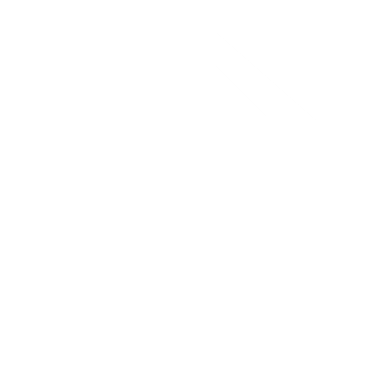 Forschungsartikel lesen
Ein regionales Krisenaudit bewertet die Anfälligkeit der Region
Das Krisen- oder Verwundbarkeitsaudit für Reiseziele ist eine multidisziplinäre Risikobewertung, die eine Region vornimmt.
Teil 1 Risikomatrix und SWOT-Analyse untersucht und identifiziert die potenziellen Bedrohungen und Risiken sowie die Chancen einer Region in einer Vielzahl von Formen.
Hat die Region aufgrund ihrer besonderen Merkmale ein Verständnis für alle unerwarteten und potenziellen Tourismuskrisen und kann sie diese abmildern oder verhindern?

In Teil 2 des regionalen Krisenaudits wird bewertet, wie gut eine Region vorbereitet und ausgestattet ist, was ihr fehlt und was sie einrichten muss.
Verfügt sie über die richtigen Abläufe, Verfahren, Fachkenntnisse, Leitfäden, Schulungen, Informationen und Unterstützung?
Analyse des regionalen Risikos anhand der Risikobewertungsmatrix
Risikobewertungen kosten Zeit und Geld. Warum sollte sich eine Region also die Mühe machen? Die Vorteile einer Risikobewertung überwiegen bei weitem die Unannehmlichkeiten, denn sie können der Vermeidung negativer Vorfälle, Gerichtsverfahren und Berichterstattung dienen. Zu den Vorteilen von Risikobewertungen gehören:

Kostenersprarnis: Die Folgen einer Überschwemmung, einem Brand oder einer Gewalttat sind deutlicher teurer als die Druchführung einer Risikobewertung.
Weniger Gerichtsverfahren mit verletzten oder verärgerten Touristen
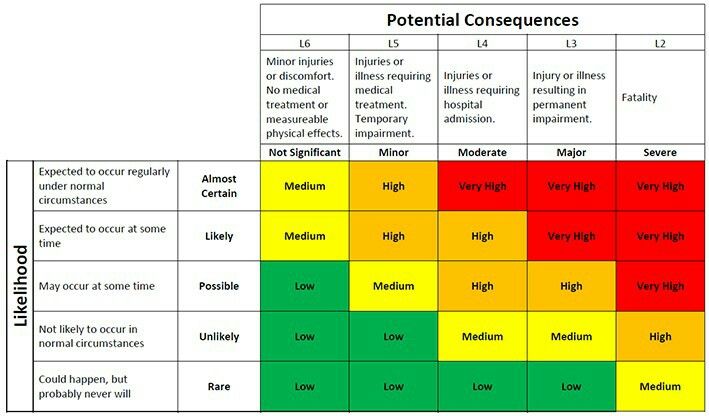 Quelle
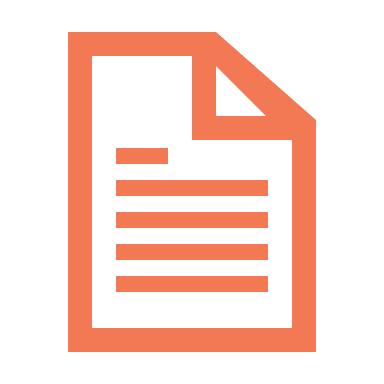 Isight-Matrix-Vorlagen und Ressourcen
Analyse des regionalen Risikos anhand der Risikobewertungsmatrix
Geringeres Risiko der Nichteinhaltung von Vorschriften: Eliminieren von Risiken, die über die Compliance-Anforderungen hinausgehen, um Strafen von Aufsichtsbehörden zu vermeiden.
Sichere, zufriedene Mitarbeiter: Wenn Besucher und Touristen sehen, dass ihre Sicherheit und ihr Wohlbefinden in einer Region oberste Priorität haben, fühlen sie sich sicher und werden wahrscheinlich gerne buchen und wiederkommen, was zu einem weiteren Vorteil führt. 
Schutz eines positiven regionalen Images und Rufs; Besucher und Touristen sowie Tourismusunternehmen wollen Regionen besuchen und dort arbeiten, die sicher, ethisch und fair arbeiten.
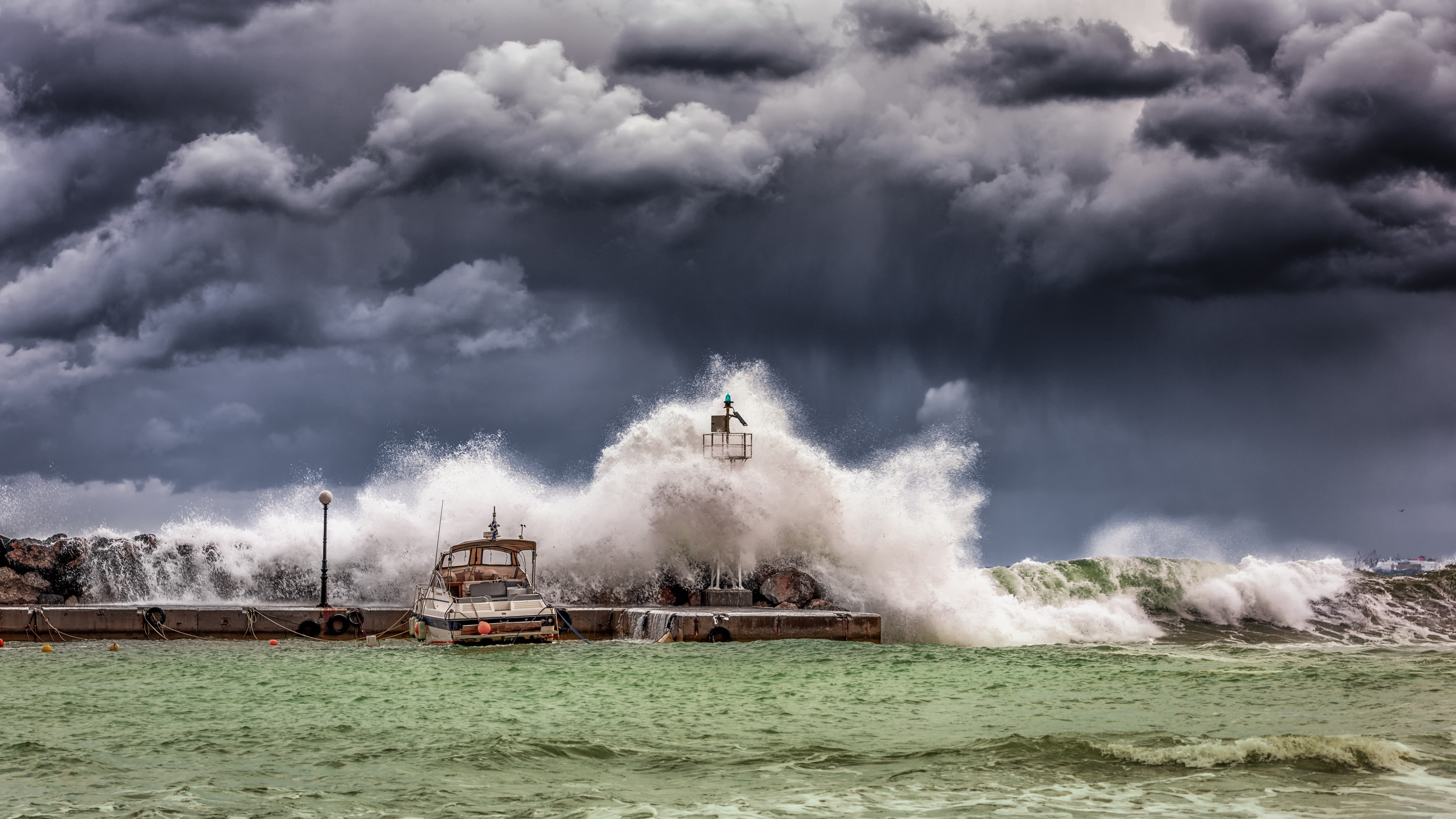 Berechnung des regionalen Risikos
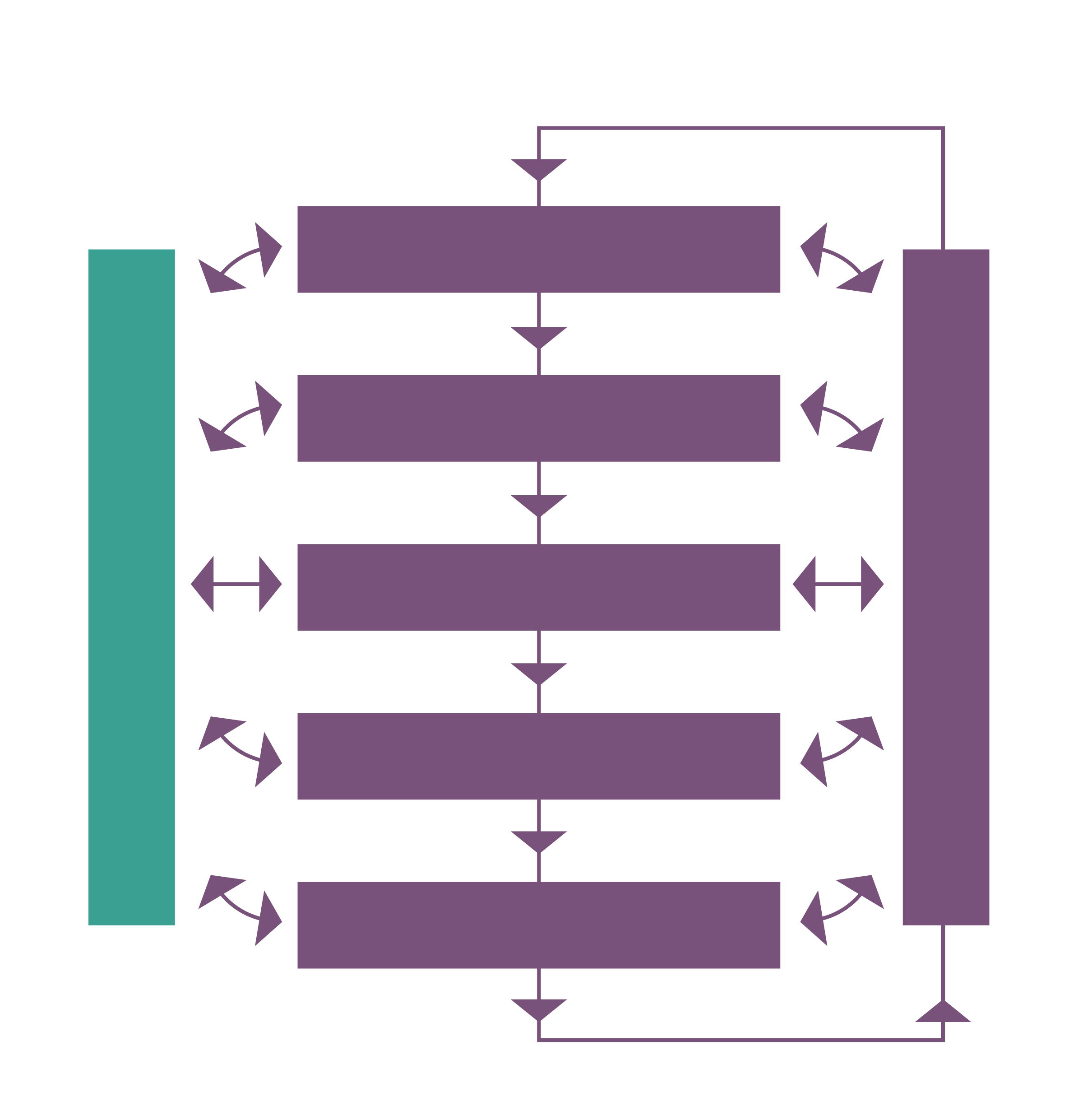 Vereinfacht ausgedrückt geht es beim allgemeinen Risiko- oder Krisenmanagement-prozess darum, die Risiken ("die Wahrscheinlichkeit, dass etwas passiert, das sich auf die Ziele auswirkt") für eine Organisation oder Region zu ermitteln und zu analysieren und zu entscheiden, was dagegen getan werden kann und sollte. 

Es handelt sich um logische und systematische Problemlösungs- und Entscheidungsprozesse. 

Eine Region sollte den Prozess des touristischen Risikomanagements als Teil dieses Themas nutzen, um potenzielle Risiken zu identifizieren, zu analysieren, zu bewerten, zu behandeln, zu überwachen und zu überprüfen.
DEN KONTEXT HERSTELLEN
RISIKEN IDENTIFIZIEREN
RISIKEN ANALYSIEREN
KOMMUNIZIEREN & BERATEN
ÜBERWACHUNG UND ÜBERPRÜFUNG
RISIKEN BEWERTEN
RISIKEN BEHANDELN
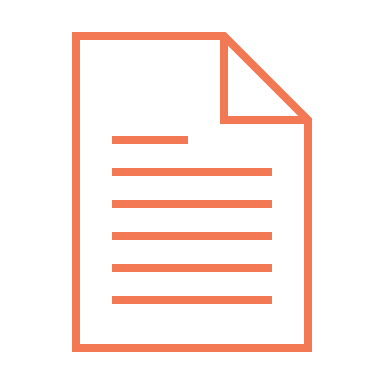 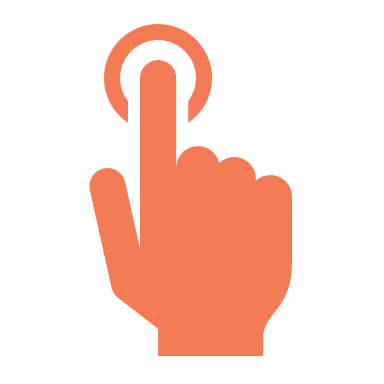 The Risk Management Process (Emergency Management, 2004)
Kurze Erinnerung - Es gibt zwei Hauptarten von Krisen
Krise außerhalb der regionalen Kontrolle
Krise unter regionaler Kontrolle
Krisenereignisse als Folge eines Versagens des Zielgebietsmanagements, eines Mangels an Managementmaßnahmen, eines Prozesses oder eines Mangels an Notfallmaßnahmen. Dabei geht es um vorhersehbare Risiken. 
Beispiele: Umweltverschmutzung durch Menschen und Unternehmen, überhöhte Preise, ungerechte Behandlung des Personals, schlechter Kundenservice, unzureichende Sicherheitsmaßnahmen, unzureichende sanitäre Einrichtungen, Gebäude- oder Konstruktionsfehler, fehlende Dienstleistungen, fehlende Rampen oder schlecht gepflegte Fußwege, fehlende medizinische Einrichtungen, mangelhafte Wartung von Verkehrsmitteln, z. B. Bahn, Bus
Krisenereignisse, die sich der regionalen Kontrolle entziehen, z. B. Naturkatastrophen, Kriegshandlungen oder Terrorismus, Verbrechenswellen, politische Instabilität, Unruhen, Erdbeben, Stürme, Waldbrände usw.
Analyse des regionalen Risikos anhand der Risikobewertungsmatrix
Risikobewertungen kosten Zeit und Geld. Warum sollte sich eine Region also die Mühe machen? Die Vorteile einer Risikobewertung überwiegen bei weitem die Unannehmlichkeiten, denn sie können der Vermeidung negativer Vorfälle, Gerichtsverfahren und Berichterstattung dienen. Zu den Vorteilen von Risikobewertungen gehören:

Kostenersprarnis: Die Folgen einer Überschwemmung, einem Brand oder einer Gewalttat sind deutlicher teurer als die Druchführung einer Risikobewertung.
Weniger Gerichtsverfahren mit verletzten oder verärgerten Touristen
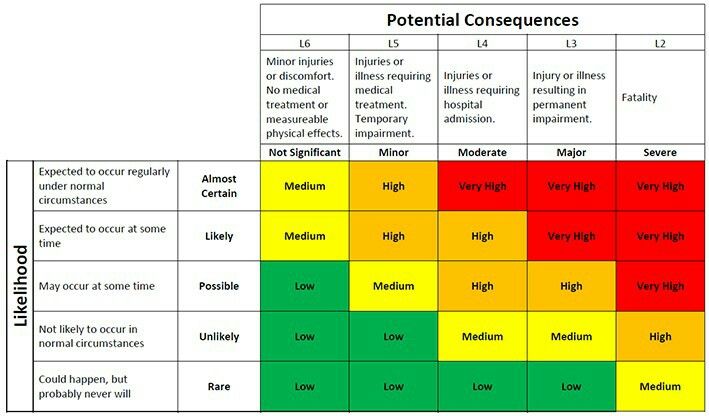 Quelle
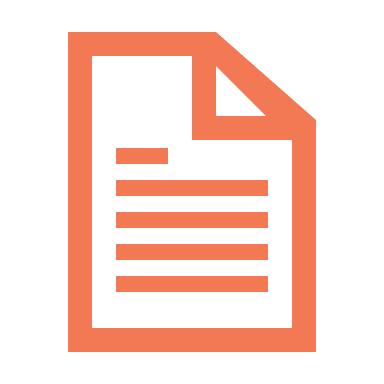 Isight-Matrix-Vorlagen und Ressourcen
Muster einer regionalen Krisenanfälligkeitsmatrix
Beurteilung der Fähigkeit, das Risiko zu managen
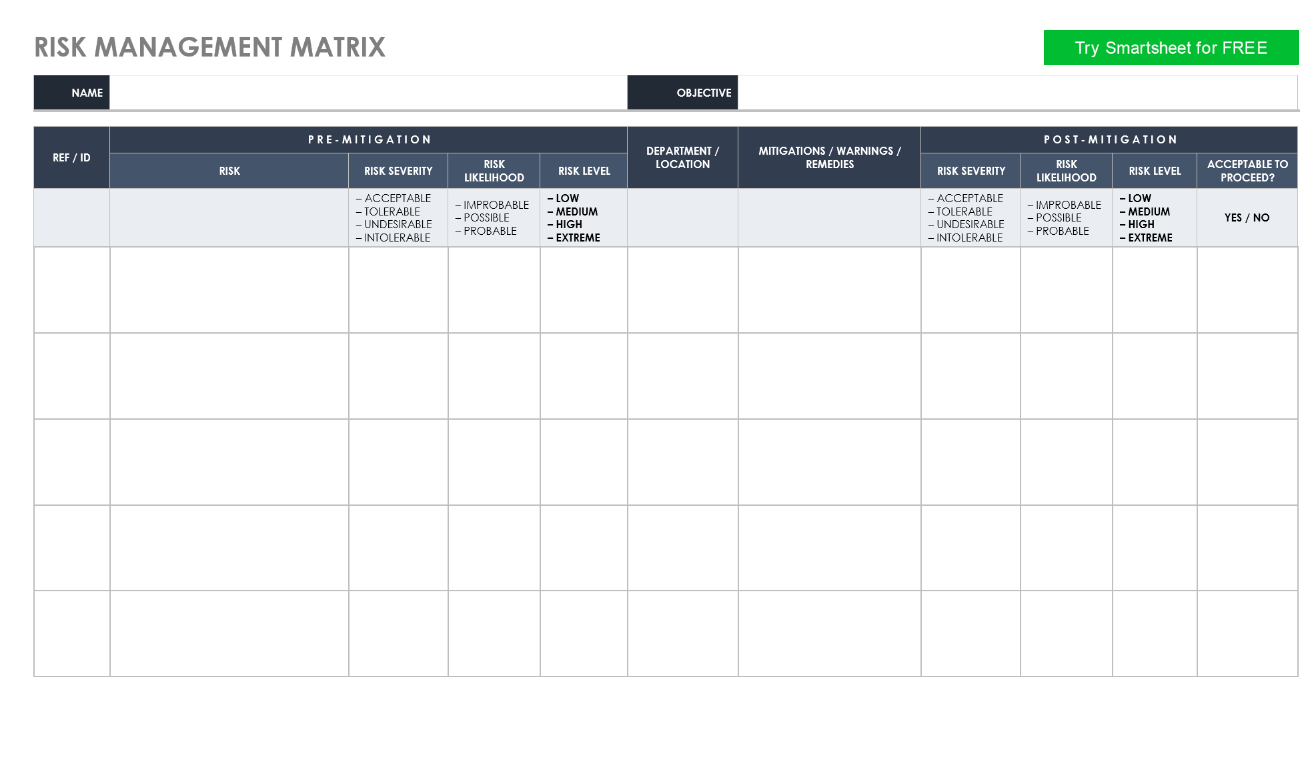 Im Anschluss an die Analyse konzentriert sich die Risikobewertung auf die Einschätzung der Fähigkeit, mit dem Risiko umzugehen, ob es mit den derzeitigen Möglichkeiten angegangen werden kann und was getan werden muss. Bei der Vergabe von Punktzahlen sollte eine Region den Einfluss von Risiken auf verschiedenen Ebenen berücksichtigen:

Makro ist auf globaler Ebene angesiedelt, wo es keinen Einfluss hat; 
Meso, wo der regionale Einfluss begrenzt ist; und 
Mikro, bei Mikrokrisen ist es wahrscheinlicher, dass Maßnahmen innerhalb der Region erforderlich sind. (Quelle)
Verwenden Sie zur Analyse regionaler Risiken diese Mustervorlage für eine Risikobewertungsmatrix, um Schwachstellen zu priorisieren und die Wirksamkeit des regionalen Krisenmanagements zu bewerten.
Quelle
Bestimmung des Risikoniveaus
Um die Höhe des Risikos für jedes im vorherigen Schritt ermittelte Risiko zu bestimmen, ist Folgendes zu berücksichtigen: 

Die Folgen des Ereignisses in einer Region sollten extrem, sehr hoch, mittel oder niedrig sein. 

Die Folgen für eine Region hängen von der Größe der Region, der Vielfalt der Märkte und den Märkten ab, die am ehesten von dem Ereignis betroffen sein werden. 

Die Wahrscheinlichkeit, dass das Ereignis eintritt - fast sicher, wahrscheinlich, möglich, unwahrscheinlich oder selten.
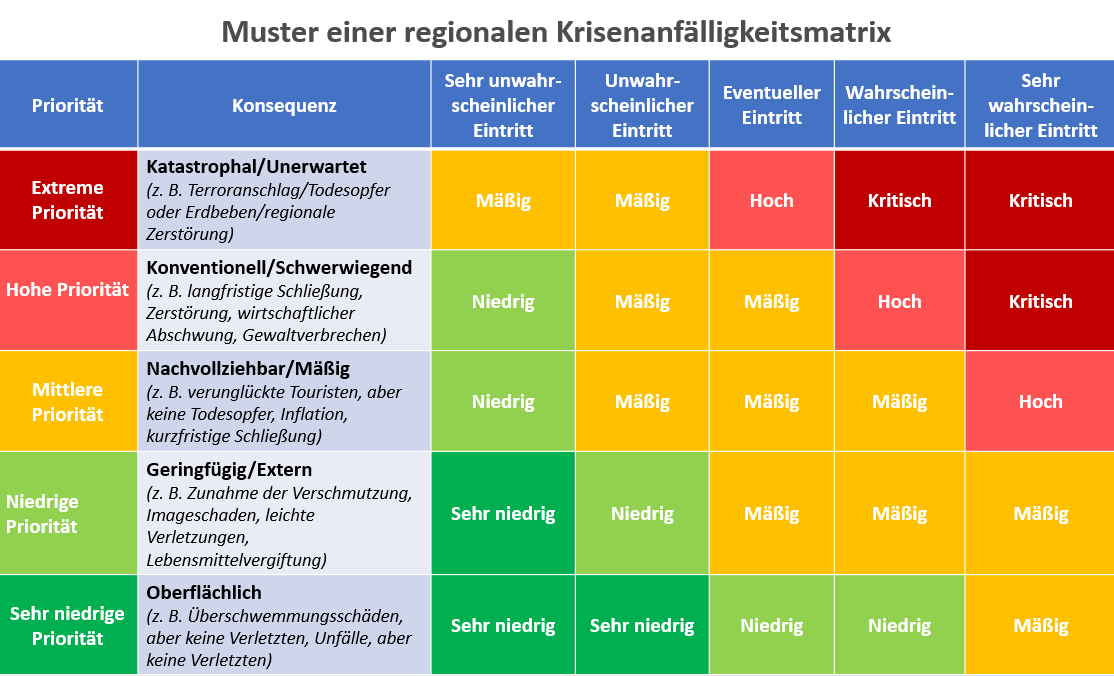 Prioritäten setzen bei Zeit und Ressourcen
Die Identifizierung der Risiken, die eine Region am wahrscheinlichsten betreffen, hilft einer Region, die Zeit und die Ressourcen zu priorisieren, die für die Planung und das Management jedes einzelnen Risikos bereitgestellt werden, falls es eintritt. 

Verwenden Sie die Tabellen zu Folgen und Wahrscheinlichkeiten im nächsten Abschnitt, um zu verstehen, wie jedes identifizierte Risiko in einer Region zu bewerten ist.

Sobald dies abgeschlossen ist, verwenden Sie das Risikobewertungsinstrument am Ende dieses Abschnitts, um das tatsächliche Risikoniveau zu ermitteln und dieses in der Krisenmanagementstrategie und dem Krisenmanagementplan festzuhalten.
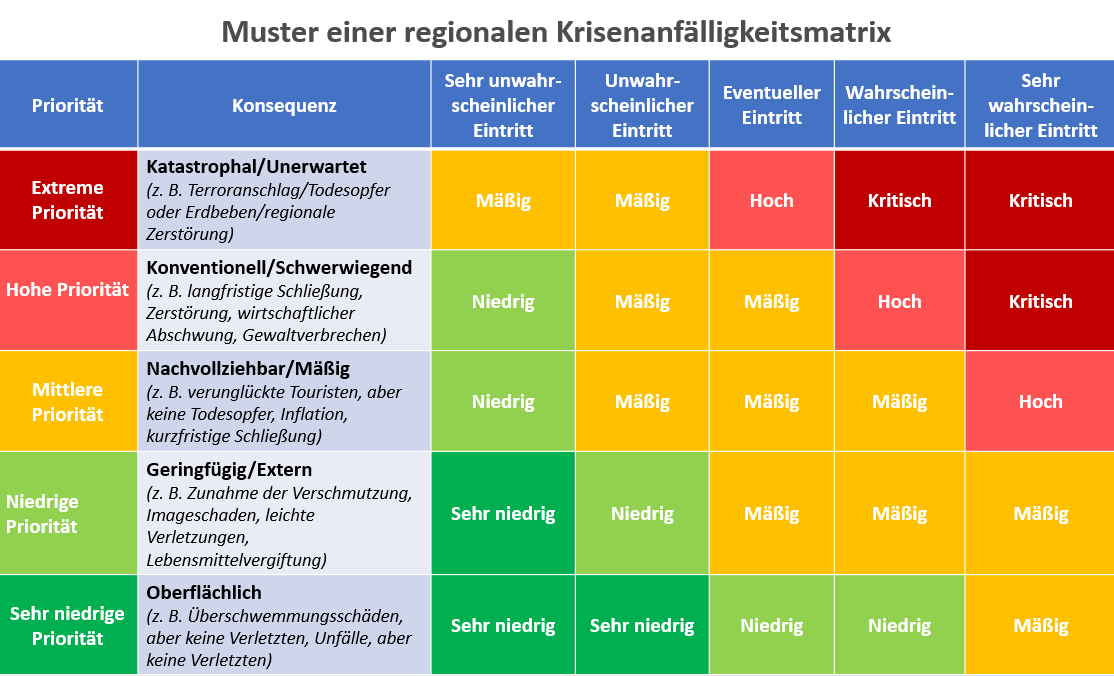 Verwendung der Risikobewertungsmatrix
Schritt 1: Identifizieren Sie bekannte potenzielle Gefahren, Risiken oder Krisen. Eine Region wird diese bereits aus früheren Berichten, Beschwerden und Erfahrungen kennen.

Schritt 2: Berechnen Sie die Eintrittswahrscheinlichkeit. Bestimmen Sie für jede Gefahr die Wahrscheinlichkeit, mit der sie eintritt. Diese kann als Wahrscheinlichkeit (90 Prozent) oder als Häufigkeit (zweimal pro Jahr) gemessen werden. 

Eine seltene oder unwahrscheinliche Krise hat eine Eintrittswahrscheinlichkeit von weniger als 10%, z. B. bei einem Terroranschlag.
Selten, etwa 10 - 35 %, z. B. Verletzung oder Tod von Touristen
Gelegentlich oder Möglicherweise, in 35-65 % der Fälle, z. B. kleinere Verletzungen von Besuchern
Wahrscheinlich, in 65-90 % der Fälle, z. B. Unfälle
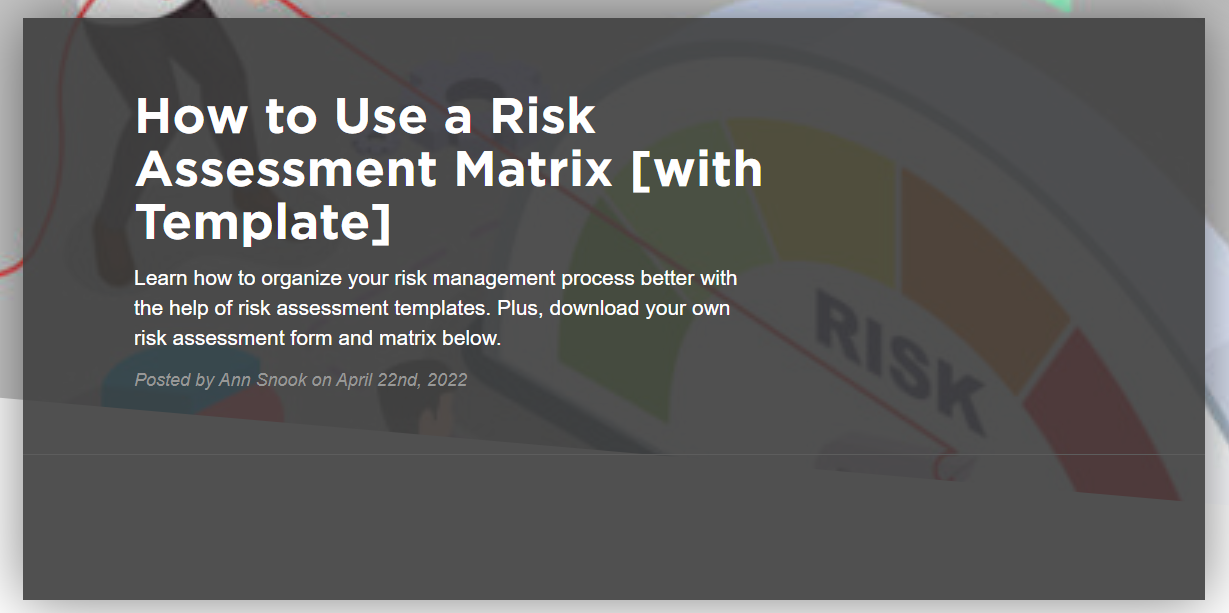 Quelle
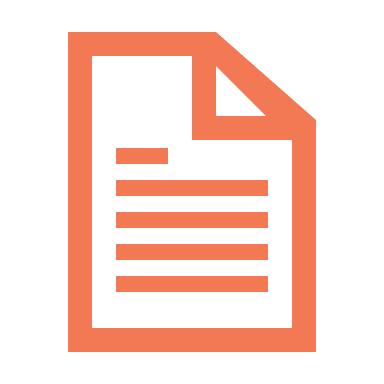 Isight-Matrix-Vorlagen und Ressourcen
Schritt 2: Berechnen Sie die Wahrscheinlichkeit
Forschung: Terroranschläge sind nicht länger eine Frage des "Ob”
Reisezielmanagement-Organisationen können und sollten eine aktive Rolle bei der Koordinierung der Tourismusakteure im Umgang mit der Terrorismusgefahr spielen. Tourismusziele und Touristen waren schon immer "weiche Ziele" für terroristische Aktivitäten. Obwohl weithin anerkannt wird, dass es nicht mehr darum geht, "ob" Terroristen zuschlagen werden, sondern vielmehr darum, "wann", "wie" und "wie gut" das Reiseziel darauf vorbereitet ist, scheinen die in der Literatur vorgeschlagenen Krisenmanagementleitfäden den Tourismusbehörden bei der Entwicklung und Umsetzung einer Strategie zur Verhinderung und Eindämmung terroristischer Anschläge nur wenig Hilfe zu bieten.
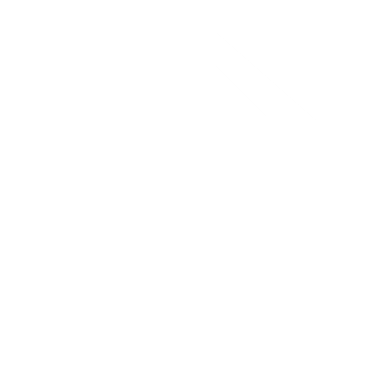 Forschungsartikel lesen
Schritt 3: Berechnen Sie die Konsequenzen
Je nach Größe der Region können die Auswirkungen je nach Ressourcenzugang, verfügbarer Unterstützung, Umfang und Komplexität unterschiedlich sein
Folgen mit extremer Priorität sind katastrophal und können immensen Schaden für den Ruf und finanzielle Verluste verursachen. Dieser Gefahr wird höchste Priorität eingeräumt. 
Folgen mit hoher Priorität sind kritisch und können großen Schaden anrichten. Auf diese Gefahr muss schnell reagiert werden. 
Folgen mit mittlerer Priorität sind mäßig und können beträchtliche Schäden verursachen. Diese Gefahr darf nicht übersehen werden. 
Folgen mit geringer Priorität sind marginal und können nur geringe Schäden verursachen. 
Folgen sehr niedriger Priorität sind unbedeutend und können einen fast vernachlässigbaren Schaden verursachen.
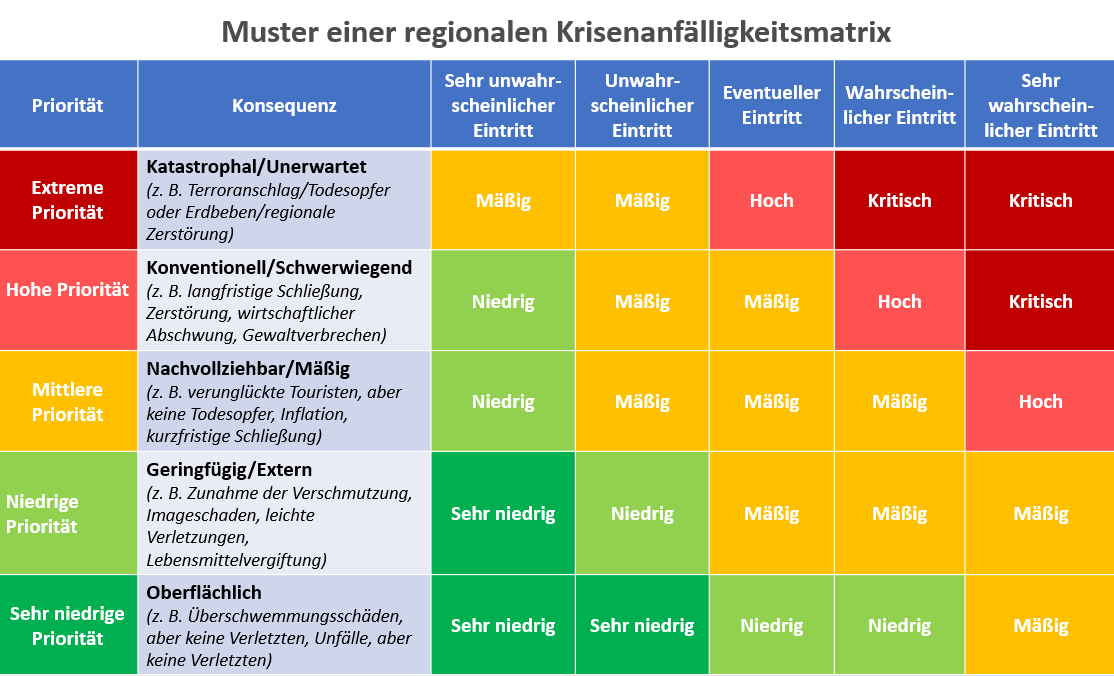 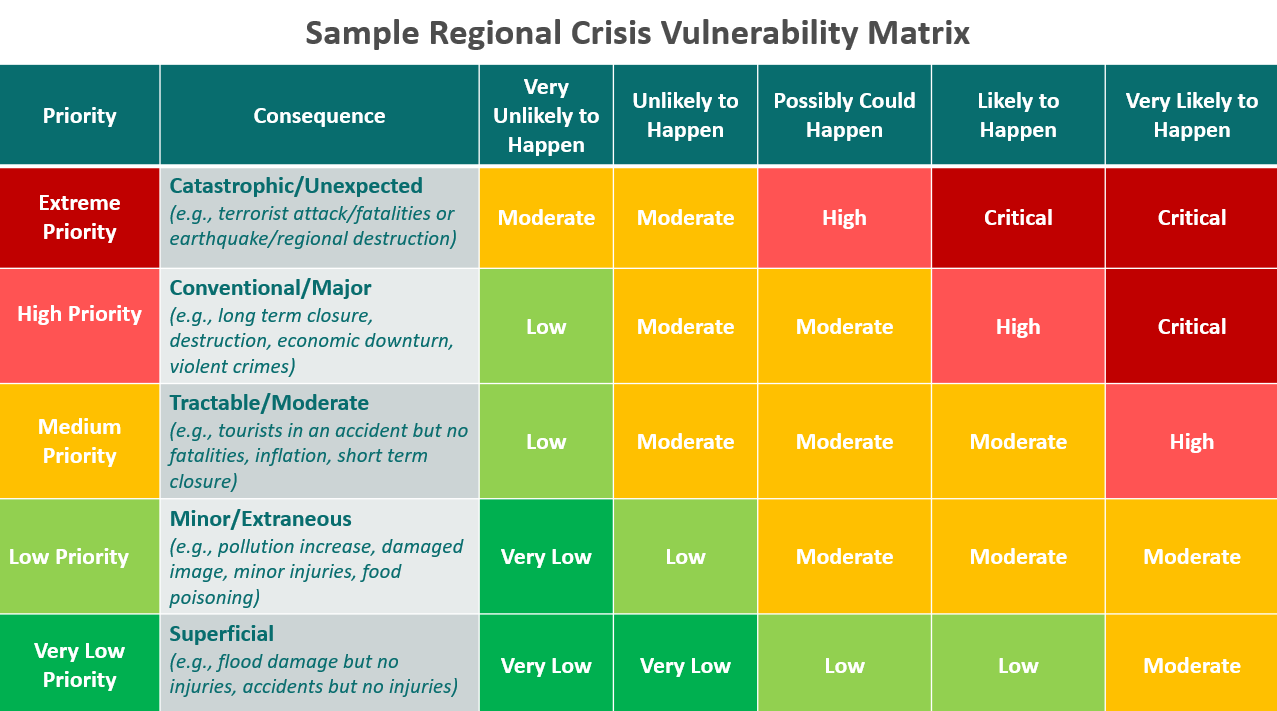 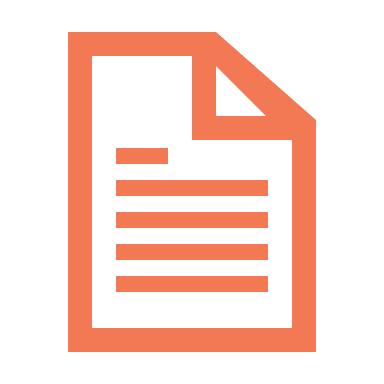 Lesen Sie What is a Risk Assessment Matrix? And Why is it Important?
Schritt 3: Berechnen Sie die Konsequenzen
Wie eine Region potenzielle Risiken und Krisen bewerten kann
(Einige sind außerhalb der regionalen Kontrolle und einige sind kontrollierbar)
Wie eine Region potenzielle Risiken und Krisen bewerten kann
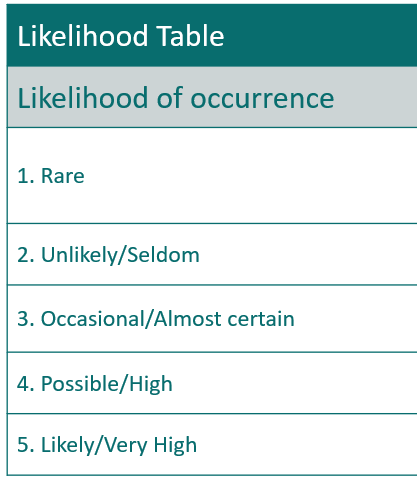 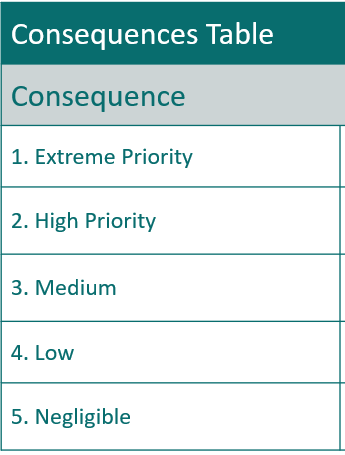 Modul 3 (Teil 2 und 3)

Teil 2: Durchführen einer regionalen SWOT-Analyse
Teil 3: Durchführung eines regionalen Krisen-Audits
2. Wie man eine regionale SWOT-Analyse durchführt
Regionale SWOT-Analyse
Planung für die Zukunft auf höchster Ebene
Regionales Krisenaudit
Planung auf lokaler Ebene für sofortige Maßnahmen
Die regionale SWOT-Analyse ist eine Technik der strategischen Planung und des strategischen Managements, die einer Region hilft, ihre Stärken, Schwächen, Chancen und Risiken (SWOT) in Bezug auf verschiedene tourismusbezogene Prioritäten zu ermitteln, z. B. Attraktivität, Risikomanagement, Wettbewerb, Nachhaltigkeit oder Planung. Zu berücksichtigen sind in erster Linie die politischen, wirtschaftlichen, sozialen, technologischen, gesundheitlichen und klimatischen Aspekte des Reiseziels. (Quelle)
Das regionale Krisenaudit geht Hand in Hand mit der Risikobewertungsmatrix (RBM) und der SWOT-Analyse. Das Audit ist Schritt 3 und kann erst durchgeführt werden, wenn die RBM und die SWOT Ergebnisse geliefert haben. Im regionalen Krisenaudit wird detaillierter erörtert, identifiziert und untersucht, wie die Ergebnisse der RBM und SWOT-Analyse umgesetzt werden können, um das langfristige Überleben der Tourismusregion sicherzustellen. Dabei wird genauer untersucht, was in den einzelnen Krisenphasen (Vorbereitung, Reaktion, Erholung) fehlt und benötigt wird.
SWOT-Analyse der regionalen Stärken, Schwächen, Chancen und Bedrohungen
SWOT (Strengths, Weaknesses, Opportunities, Threats) ist ein nützliches Instrument für das strategische regionale Krisenmanagement. Es bietet den Regionen eine Struktur, um interne Stärken und Schwächen sowie externe Chancen und Risiken zu ermitteln. Die SWOT-Analyse, die bei der Entwicklung von Plänen und Verfahren zur Krisenbewältigung eingesetzt wird, sollte sich auf folgende Punkte konzentrieren: 

Stärken, einschließlich der in der Branche verfügbaren Ressourcen zur Krisenbewältigung
Schwächen, die Faktoren, die die Fähigkeit zur Bewältigung einer Krise beeinflussen; 
Chancen, Unterstützung zu erhalten und die Anfälligkeit für eine Krise zu verringern; und 
Risiken, einschließlich der Quellen von Risiken für ein Tourismusunternehmen.
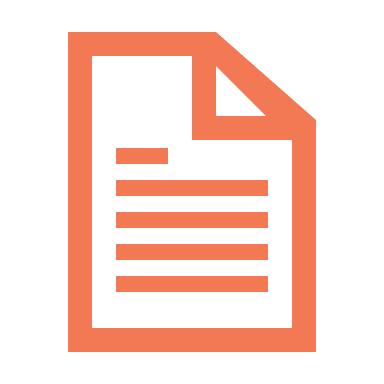 How to Develop a Risk Management Strategy for a Tourism Organisation
Was die regionale SWOT-Analyse berücksichtigt
Bestehende Krisenmanagement- und Kontrollprogramme 

Gefahren in der Region und Vorkommnisse, die den Besuch und/oder die Wahrnehmung der Region beeinträchtigen können. Dazu könnten Ängste über die Sicherheit eines Ortes gehören

Mögliche sozio-politische, wirtschaftliche, technologische oder ökologische Krisen 

Bestehende Beziehungen zu den Medien, der Öffentlichkeit und den Rettungsdiensten
Eine gute Möglichkeit, eine regionale SWOT-Analyse und Risikomatrix-Bewertung zu beginnen, ist die objektive Betrachtung und Bewertung von Fehlern und Mängeln der Vergangenheit, der gegenwärtigen Situation und des aktuellen Zustands sowie die Planung des künftigen Wachstums.
Beispiel für eine schrittweise SWOT-Analyse
Schritt 3
Schritt 1
Schritt 2
Schritt 4
Überprüfung des bestehenden Krisenmanagements
Siehe Risikobewer-tungsmatrix und Aktionsplan
Definieren Sie das regionale Krisenumfeld
Identifizierung regionaler Stärken
Guter Standort (nicht anfällig für Erdbeben, Vulkane oder extreme Wetterbedingungen) Ausgezeichnete Kenntnisse über Krisen und Netzwerke vor Ort. Leichte Erreichbarkeit und Nähe zu Flughäfen und öffentlichen Verkehrsmitteln. Gute Beziehungen zu den Notfalldiensten.
Definieren Sie die regionalen Umweltmerkmale, was kontrollierbar und was unkontrollierbar ist. Weitere Informationen finden Sie auf der nächsten Folie.
Ziehen Sie die Risikobewertungsmatrix und den Aktionsplan heran, um potenzielle regionale Risiken zu ermitteln. Wird im vorherigen Abschnitt behandelt.
Prüfen Sie, welche Aktivitäten, Strategien, Strukturen, Dienste, Einrichtungen und Pläne für das Krisenmanagement bereits bestehen und was noch fehlt. Weitere Informationen finden Sie auf der nächsten Folie.
Schritt 6
Schritt 7
Schritt 8
Schritt 5
Regionale Chancen identifizieren
Identifizierung regionaler Bedrohungen
Vorbereitung einer Krisenmanagementstrategie
Identifizierung regionaler Schwachstellen
Unvorhersehbare Wetter-, Überschwem-mungs- und Bodenbewegungsbedingungen. Unvorhersehbare Verletzungen oder Todesfälle. Mögliche Rezession oder hohe Inflationskosten. Wahrscheinliche Kürzung oder Umleitung von Mitteln zur Unterstützung der Entwicklung der regionalen Kriseninfrastruktur.
Entwicklung einer Strategie für das Krisenmanagement, einschließlich der erforderlichen Risikomaßnahmen und SWOT-Analysen, die im Krisenfall durchgeführt werden müssen. Dazu gehören die Entwicklung eines Krisenmanagementplans, die Planung von Szenarien, Schulungen und Krisenverfahren.
Aufbau eines Krisenmanagementteams und -zentrums. Einführung einer Infrastruktur und von Diensten zur Krisenbewältigung und -prävention. Einrichtung einer speziellen Krisen-Website, Werbebroschüren für Gesundheit und Sicherheit und Verteilung von Notfallkontaktlisten.
Kein Krisenmanagementteam oder -stab vorhanden. Keine Website oder Krisenzentrum für die Branche, Touristen oder die Öffentlichkeit. Keine Krisenmanagement-Schulung. Kein Verständnis für die Krisenauswirkungen.
Schritt 1 (mehr Details)
Definieren Sie das regionale Krisenumfeld
Hier definiert die Region genau, um welche Art von Umwelt es sich handelt (wassernah, alpin, ländlich usw.)

Analyse der Wasser-, Land- und Wettermuster
Analyse potenzieller unkontrollierbarer Risiken und Krisen, z. B. Vulkanausbrüche, Erdbeben, künftige wirtschaftliche Rezession, Branchenvorschriften, Reisebestimmungen, Visumserreichbarkeit
Analyse potenzieller kontrollierbarer Risiken und Krisen, z. B. grenzüberschreitende Sicherheitsprobleme, Kriminalitätsraten, Umfang und Nutzung von Grünflächen, Wettbewerb, Saisonabhängigkeit, Vielfalt von Kultur und Menschen, Schädigung der Meere, Wälder und Küsten, gefährdete Arten, Qualität des Ökosystems, Anfälligkeit für Überschwemmungen und Waldbrände, Luftemissionen, Lärmbelästigung, nationale/staatliche Planungsvorschriften usw.
Schritt 2: Bezugnahme auf die Risikobewertungsmatrix und den Aktionsplan
Schritt 3 (mehr Details)
Überprüfung des bestehenden Krisenmanagements
Analyse der bestehenden staatlichen Unterstützung für den Krisentourismus auf regionaler Ebene, z. B. in Form von Finanzierung und Schulung
Analyse der Personen, die am regionalen Krisenmanagement beteiligt sind, z. B. Tourismus, Unternehmen und Gemeinde, bestehendes Krisenmanagementteam (sind sie erreichbar). Gibt es in der Region Eigenverantwortung und Zusammenarbeit, z. B. bestehende Krisenmanagementteams, Beratungsgruppen, Notdienste oder Regierungsausschüsse?
Gibt es ein Krisenmanagementteam, wenn nicht, warum nicht, wer wird daran beteiligt sein und wie werden die Mittel dafür bereitgestellt?
Analyse der vorhandenen Berichte über Umwelt, Technologie, Politik und Gesellschaft, Personen und Ressourcen, die die Krisenmanagementstrategie beeinflussen könnten.
Eine weitere wichtige Ergänzung zu einer SWOT-Analyse ist die Betrachtung von Maßnahmen zur Prävention und Abschwächung von Krisen. Verfügt die Region über die notwendigen Systeme, um die Gesundheit und Sicherheit der Besucher und Mitarbeiter zu schützen? 
Viele Länder haben Anforderungen an die Entwicklung und Aufrechterhaltung von Arbeitsschutzmaßnahmen festgelegt, und Tourismusunternehmen sollten Gesundheits- und Sicherheitsanforderungen zum Schutz der Besucher und des Tourismuspersonals festlegen. Auf der nächsten Folie erfahren Sie, wie Unternehmen und Regionen dies tun können.
Prävention/Minderung
Restrisiko im Tourismus: Unabhängig davon, wie wirksam die regionalen Krisenmanagementprozesse sind, können Krisen immer noch Unternehmen oder Regionen treffen. 
Das Restrisiko ist der Betrag des Risikos oder der Gefahr, die mit einem Ereignis verbunden ist, nachdem die Risiken durch Risikokontrollen verringert wurden. 
 Es ist eine Anerkennung der Tatsache, dass es immer wieder zu Katastrophen und Krisen kommen wird und dass Maßnahmen ergriffen werden müssen, um diese zu bewältigen. 
Trotz der Unvermeidbarkeit von Katastrophen und Krisen können Tourismusunternehmen bzw. -regionen durch die Anwendung effizienter und effektiver Managementstrategien Störungen minimieren und die Rückkehr zum normalen Betrieb erleichtern.
Beispiele für Restrisiken im Tourismus
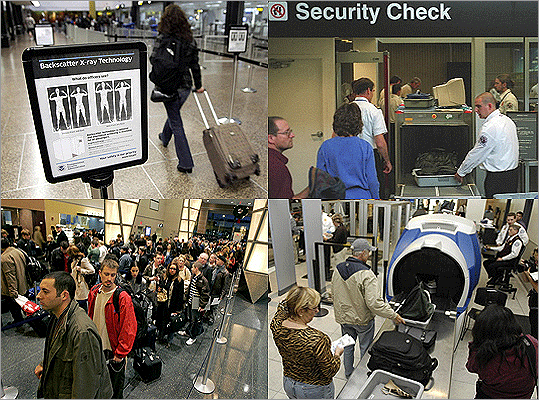 Nach den Anschlägen vom 11. September gab es ein hohes Restrisiko. Der Schock für die gesamte Branche und die Welt führte dazu, dass alle Flughäfen weltweit die Sicherheitskontrollen maximierten. Die zuvor minimalen Sicherheitsvorkehrungen wurden komplett überarbeitet: strenge Kontrollen, frühere Ankunftszeiten, begrenzte Flüssigkeitsmengen...und mehr.

Nach den Bombenanschlägen auf Bali und vor allem, weil es mehr als einen in zwei verschiedenen Jahren gab. Der Autobombenanschlag von 2002 führte dazu, dass Hotels spezielle Bombensicherheitskräfte anstellten, die die Fahrzeuge ihrer Gäste, z. B. Autos, Busse und andere Transportmittel, kontrollierten. Die Polizei machte das Gleiche an Häfen und auf öffentlichen Straßen. Lesen Sie hier mehr dazu.
Bildquelle
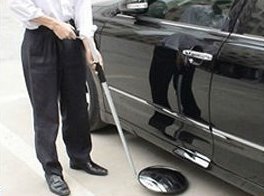 3.  Die Durchführung eines regionalen Krisen-Audits
Regionales Krisenaudit

Wenn eine Region eine Risikobewertung und eine SWOT-Analyse durchgeführt hat, kann sie ein wenig tiefer gehen und ein regionales Krisenaudit durchführen, um die nächste Stufe dessen zu bestimmen, was die Region berücksichtigen und umsetzen muss, um auf eine Krise zu reagieren. Dies ist der Teil, in dem die Region wirklich ein besseres und detaillierteres Verständnis dafür bekommt, was genau für eine Region erforderlich ist, um sich auf eine Krise vorzubereiten, darauf zu reagieren und sich davon zu erholen. Das regionale Krisenaudit befasst sich mit der Frage, was die Region schaffen und umsetzen muss, wobei das Wann, Wie, Was, Warum und Wer berücksichtigt wird.

Vorbereitung auf eine Krise, z. B. Operationen, Programme, Systeme, Menschen und Verfahren 
Reaktions- und Betriebskontinuitätsmaßnahmen
Erholungsstrategien und wie man nach der Krise wieder aufbaut
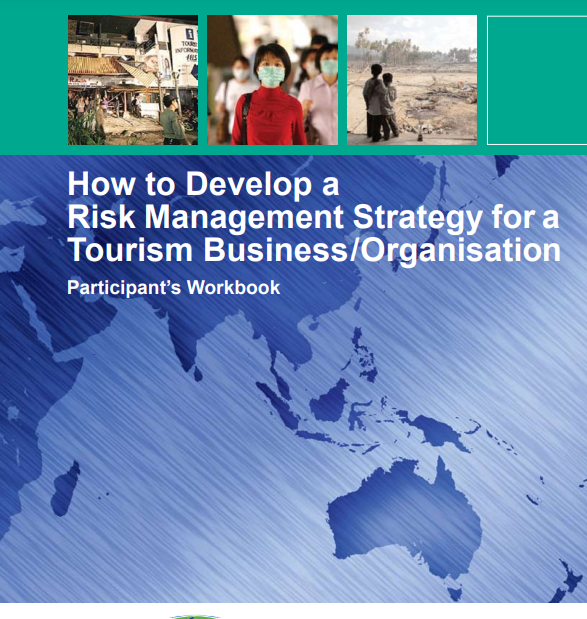 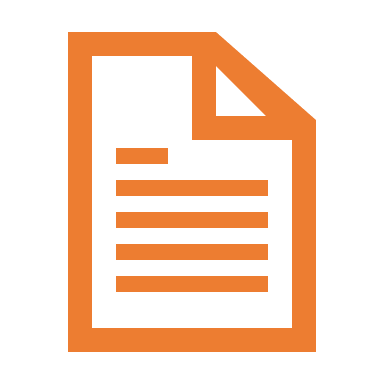 Develop a Risk Management Strategy
Das regionale Krisen-Audit befasst sich mit Risiken und SWOT-Ergebnissen

Die Region sollte damit beginnen, die in der Risikobewertungsmatrix ermittelten Risiken, Maßnahmen und Lösungen nach Prioritäten zu ordnen und die SWOT-Analyse zu berücksichtigen, damit sie die Risiken mit dem höchsten Risikograd angehen kann. 

Das Audit verringert die regionale Risikoexposition weiter, indem Entscheidungen getroffen und Änderungen in den Prozessen vorgenommen werden, die in die Risikomanagementstrategie und den Plan einfließen müssen.

Es werden die wichtigsten Maßnahmen festgelegt, die ergriffen werden müssen, um die ermittelten Risiken anzugehen und zu lösen.
Das regionale Krisenaudit untersucht, was die Region tun muss, um sich auf eine Krise vorzubereiten und auf sie zu reagieren, wobei das Wann, Wie, Was, Warum und Wer berücksichtigt wird.
Das Audit gewährt eine gute Perspektive für die Krisenbereitschaft
Während des regionalen Krisen-Audits wird dem Krisenmanagementteam klar, welche Arbeit zu leisten ist, welche Ressourcen beschaffen werden müssen und welche wichtigen Personen fehlen.
Wenn man dem Risiko und der Lösung auf den Grund geht, können sich weitere Risiken ergeben. Es ist eine gute Praxis, dass das Krisenmanagement während dieser Übung die zu ergreifenden Maßnahmen daraufhin überprüft, ob sie ein neues Risiko darstellen. Wenn dies der Fall ist, sollte die Region die Schritte noch einmal überarbeiten, um zu überlegen, wie solche Risiken minimiert werden können.
Kann ein Risiko nicht durch den Einfluss des Krisenmanagementteams für den Tourismus minimiert werden, sollte es zusätzliche Prozesse entwickeln, um die Reaktion auf das Risiko und die Erholung davon zu steuern.
Das Audit gibt eine krisenfeste Perspektive
Regionales Krisenaudit, angewandt auf jede Krisenphase 
Vorbereitungsphase
Im nächsten Abschnitt wird erläutert, wie eine Region ein regionales Krisenaudit in der Vorbereitungsphase einer Krise einsetzen kann. Denken Sie daran, dass diese Liste nur ein Beispiel ist, andere Audits können bearbeitet, erweitert oder gelöscht werden.
Ermitteln, was in der regionalen Krisenmanagement-Infrastruktur, den Plänen und Verfahren fehlt
Ermittlung der regionalen Auswirkungen und Ausbau der Krisenunterstützungsstruktur 
Identifizierung fehlender regionaler und touristischer Stakeholder, die für eine regionale Krise anfällig sind 
Erörterung der Frage, wie die Eigenverantwortung der regionalen Stakeholder gestärkt werden kann 
Überprüfung des Krisenmanagementteams für den Tourismus (KMTT)
Identifizieren Sie die erforderlichen Gesundheits- und Sicherheitsmaßnahmen
Überprüfung der Schulung zu Krisenmanagement und  -reaktion
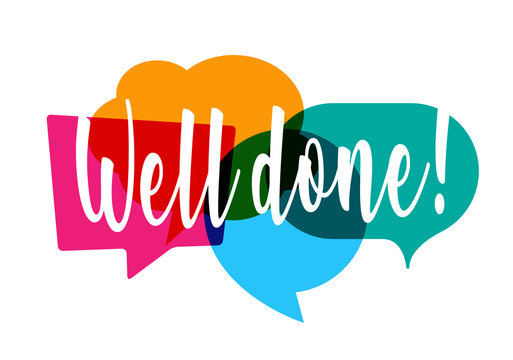 Gut gemacht!

Sie haben das dritte Modul abgeschlossen.
https://www.tourismrecovery.eu/
Facebook
Momentum, Irland Entwickler von Modulen
The European Commission support for the production of this publication does not constitute an endorsement of the contents which reflects the views only of the authors, and the Commission cannot be held responsible for any use which may be made of the information contained therein. 2020-1-UK01-KA203-079083